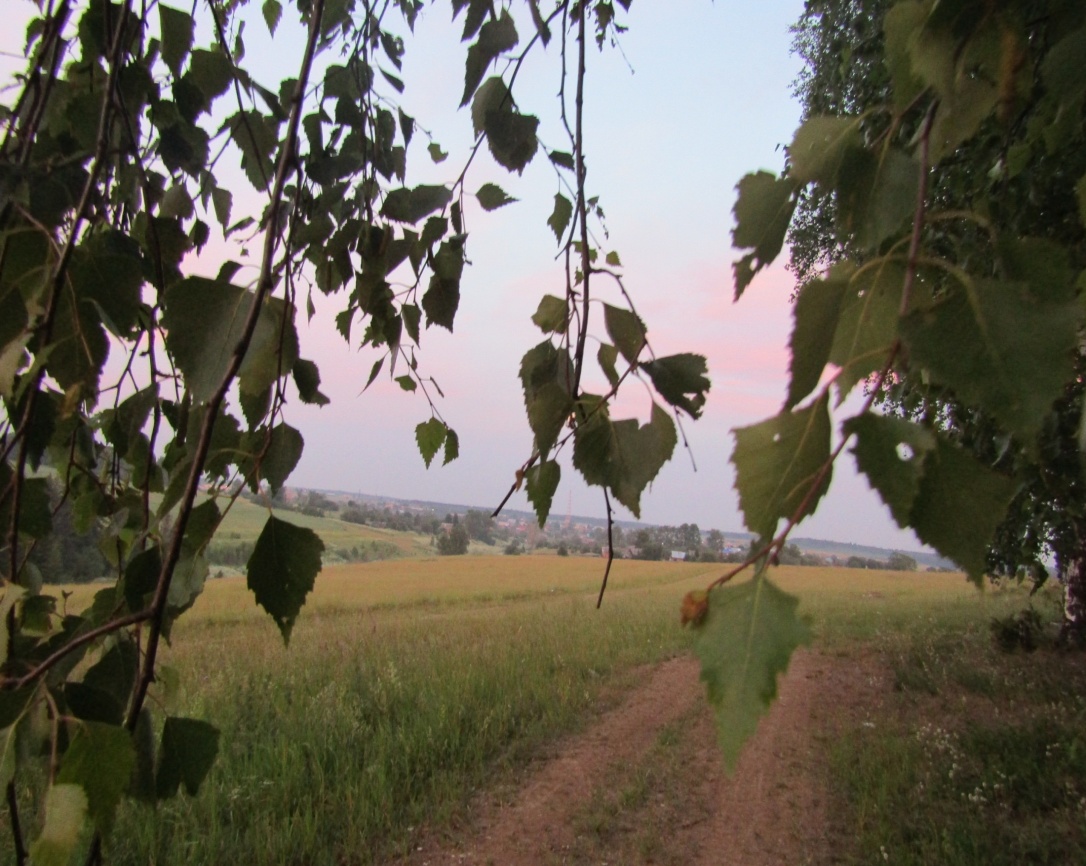 Муниципальное казённое общеобразовательное учреждение
Ачитского городского округа
«Бакряжская средняя общеобразовательная школа»
Путеводитель по селу Бакряж
Бакряж
2023
Выполнил:  обучающийся 11 класса Орлов Иван
Руководитель: Орлова Л.Н.
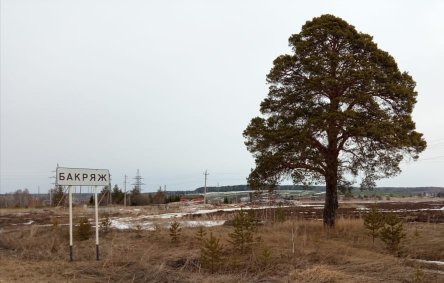 Согласно легенде, высокую сосну, растущую при въезде в село когда-то посадил местный священник для защиты деревни от зла.
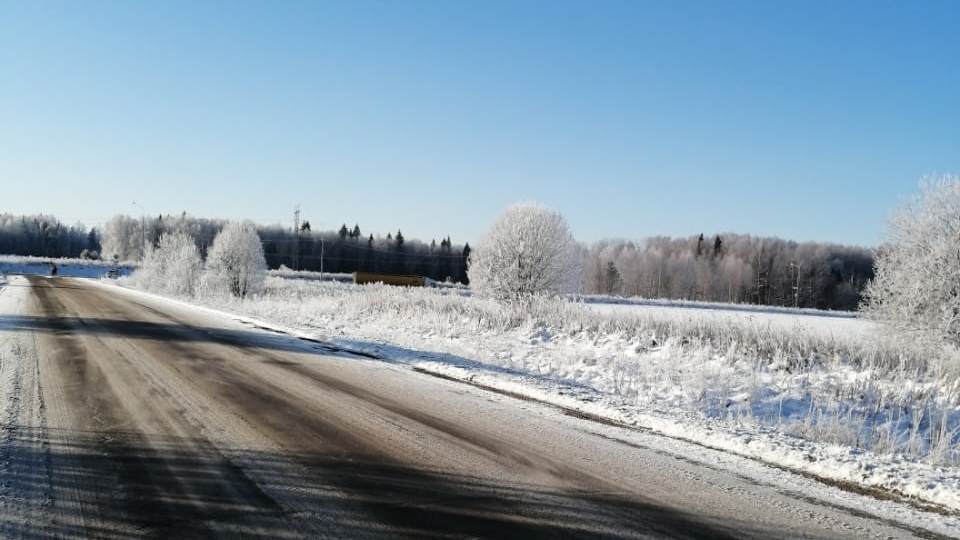 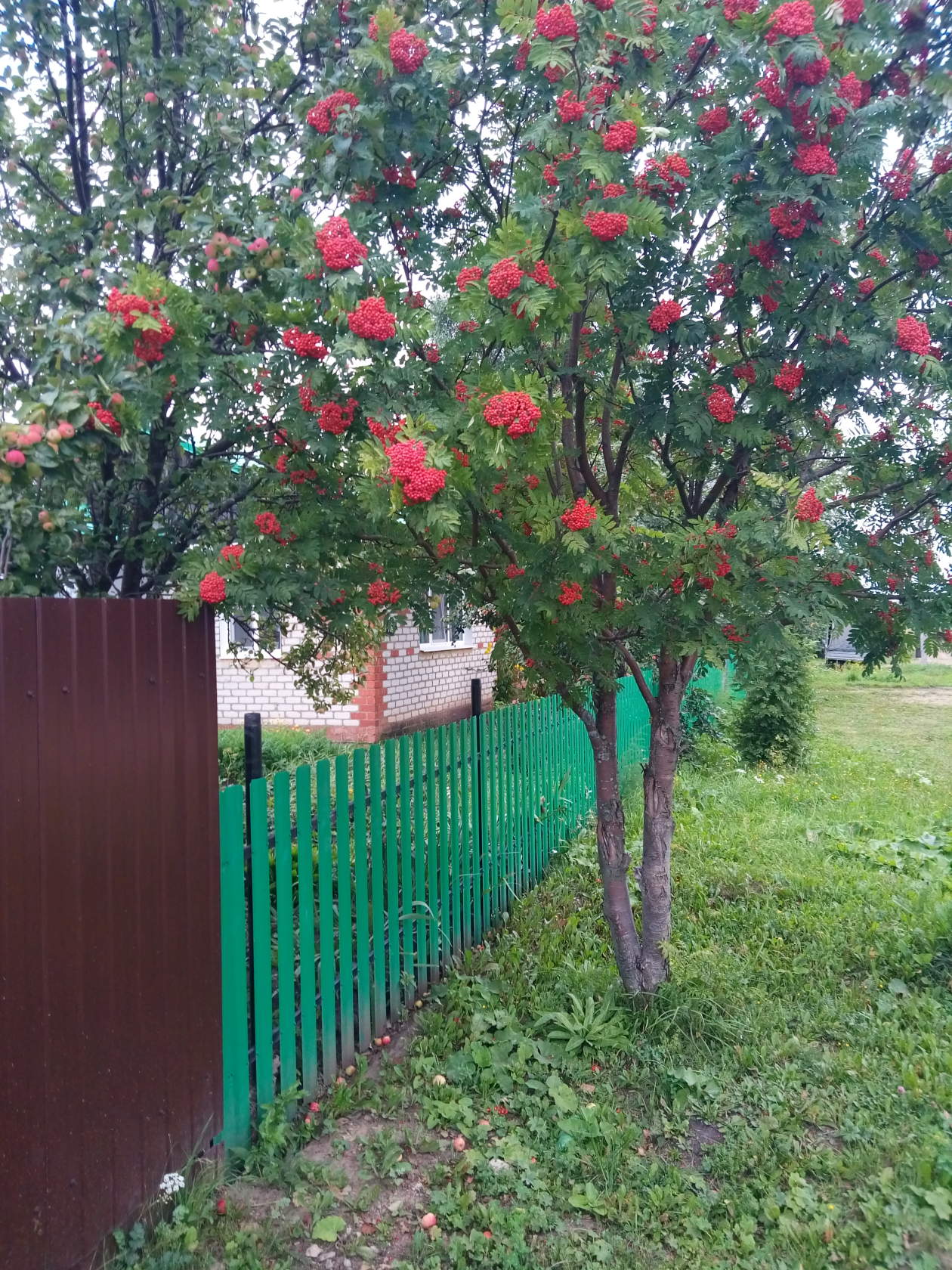 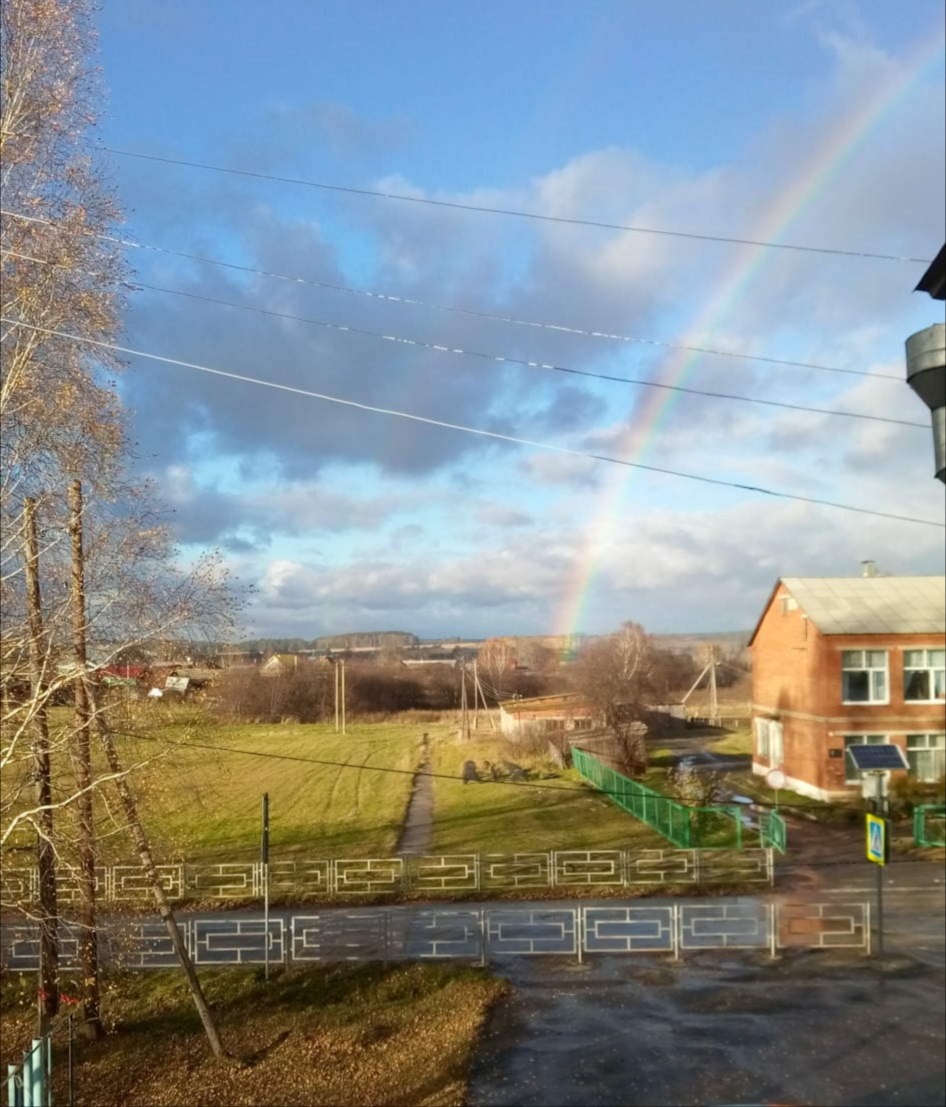 Возле одного из домов по улице Мира.
После летнего дождя.
Цель исследования - создание  путеводителя по селу Бакряж  и его                           окрестностям.
Задачи:
1. Составить план-схему села Бакряж;
2. Собрать информацию через различные источники об интересных объектах села Бакряж;
3. Разработать экскурсионный маршрут по наиболее примечательным местам села;
4. Привлечь внимание школьников и  местного населения  к природным и историческим объектам села.
Объект исследования: село Бакряж;
Предмет исследования:  историческое, культурное и природное наследие села Бакряж;
 Методы исследования:
- сбор информации (опрос жителей села, фотосъемка);
- изучение материалов историко-краеведческого музея;
- изучение архивных материалов и литературных источников.
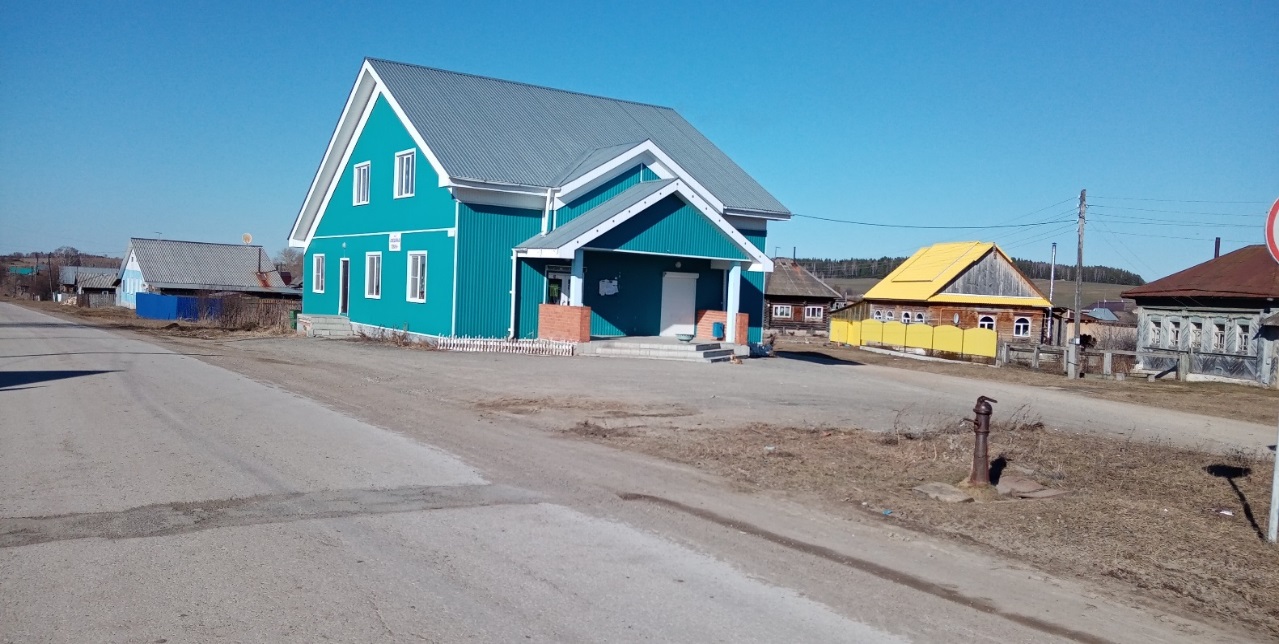 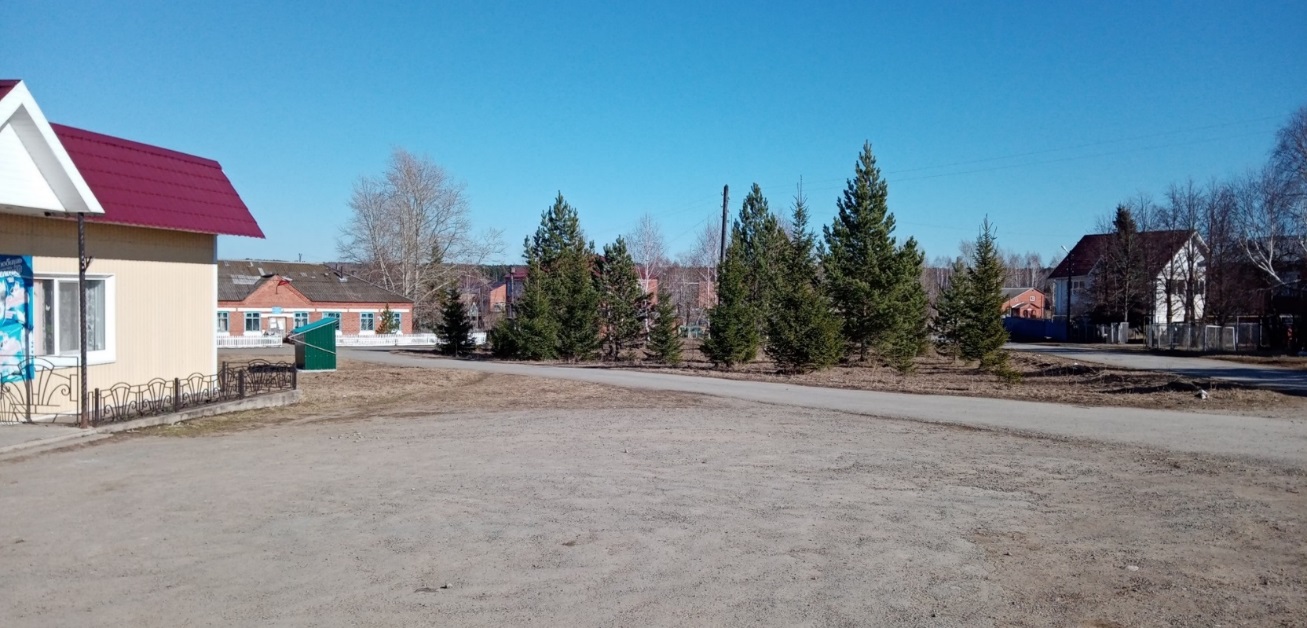 Перекресток улиц Советская и Мира
Магазин ИП. Меркурьевой О.Л. «Смешанные товары»
План – схема с. Бакряж
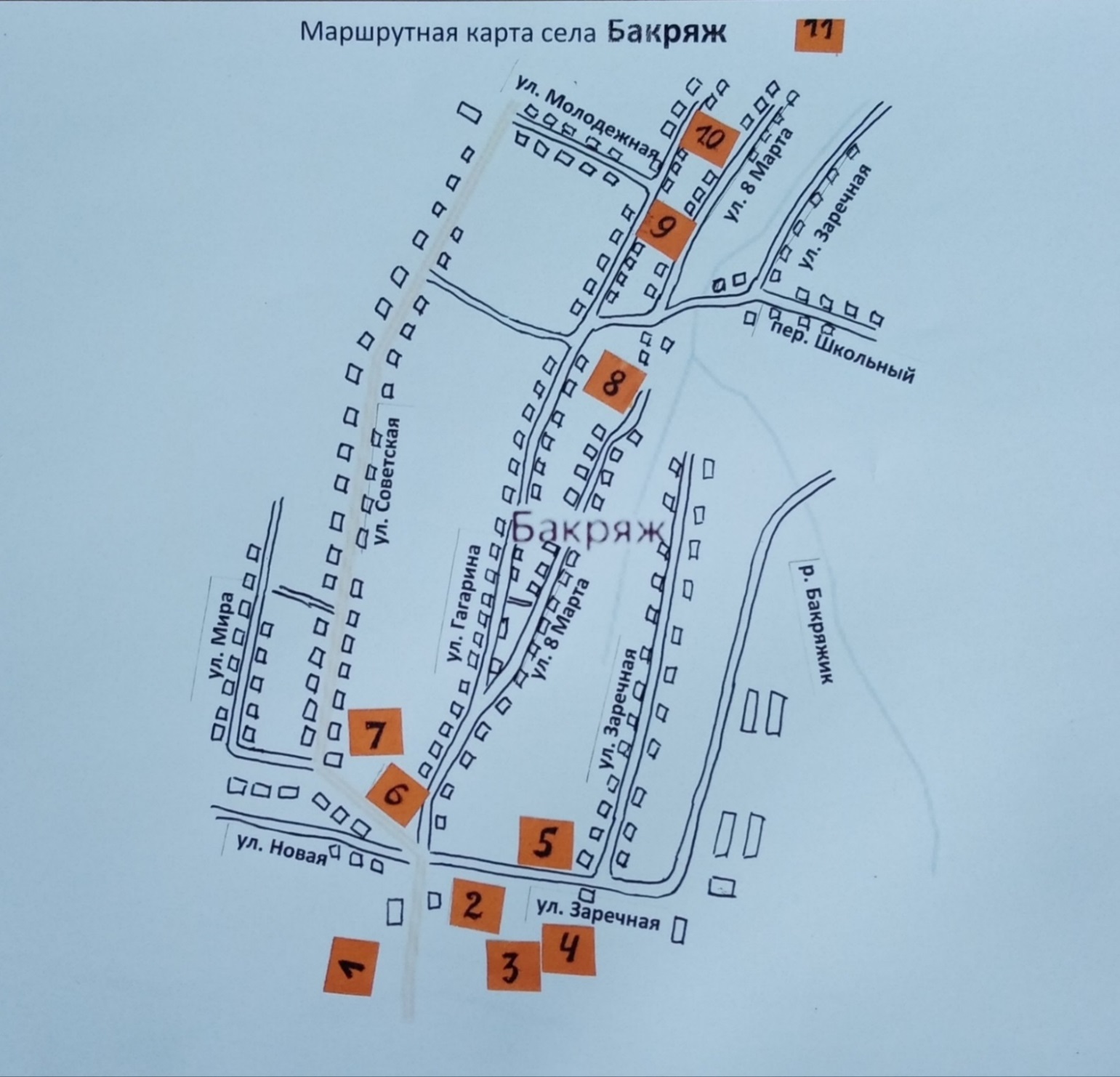 Встречи. Экскурсии
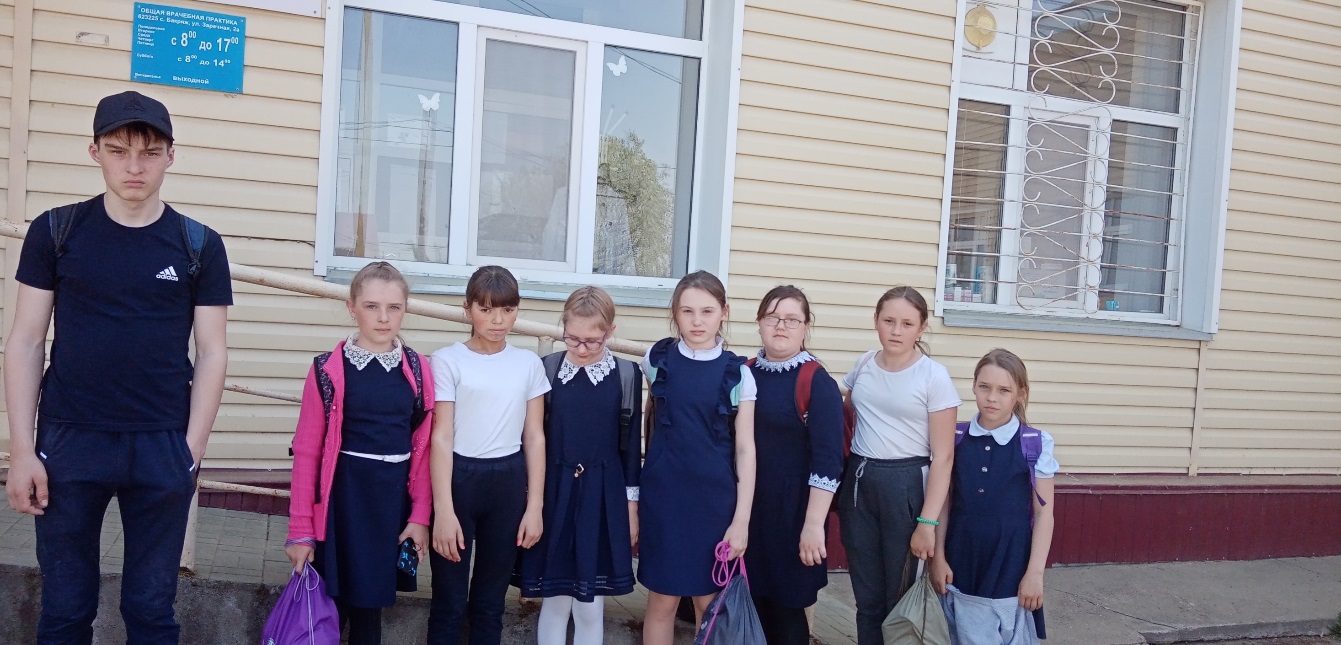 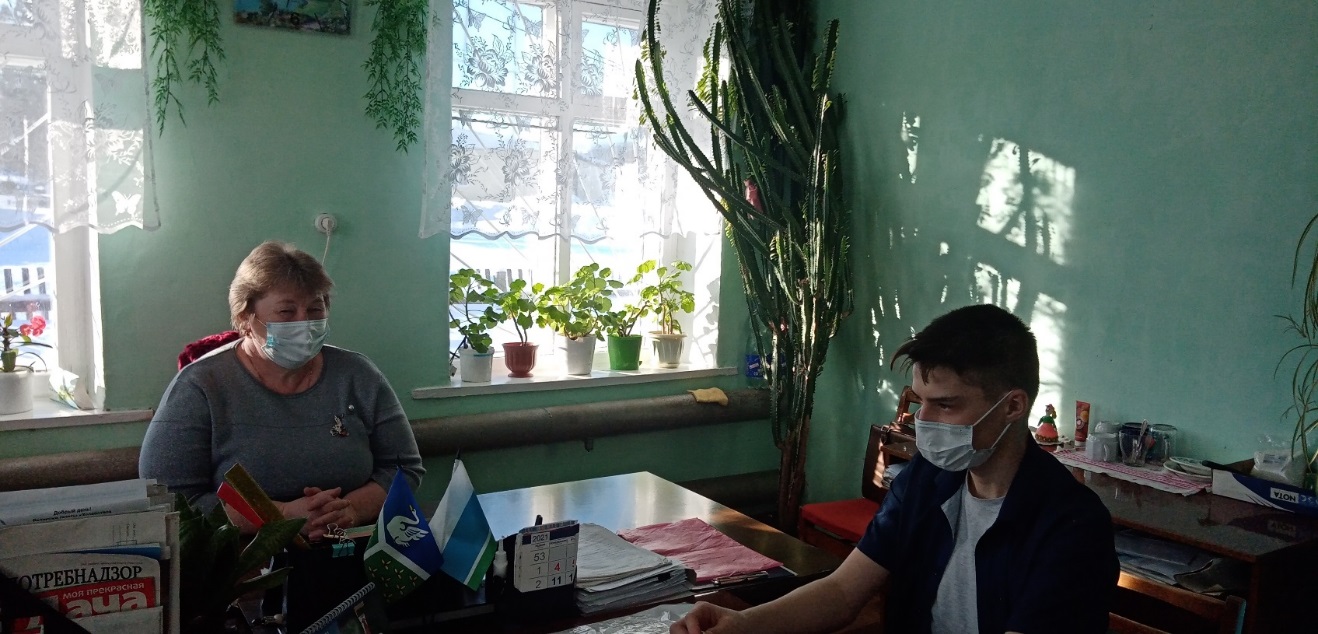 Точка № 2.Общая врачебная практика (ОВП).
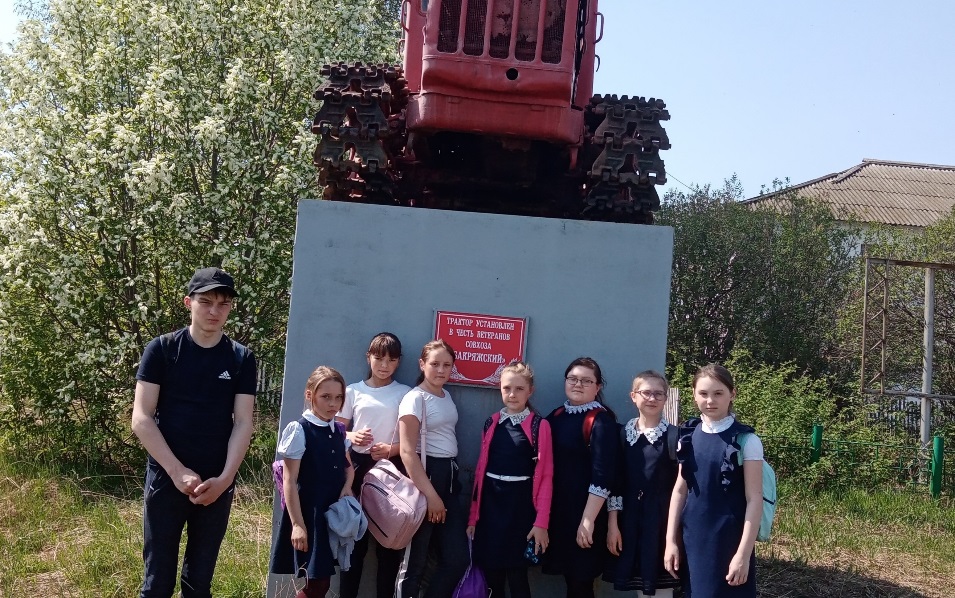 Встреча с главой Бакряжского ТУ Опаевой Л.М.
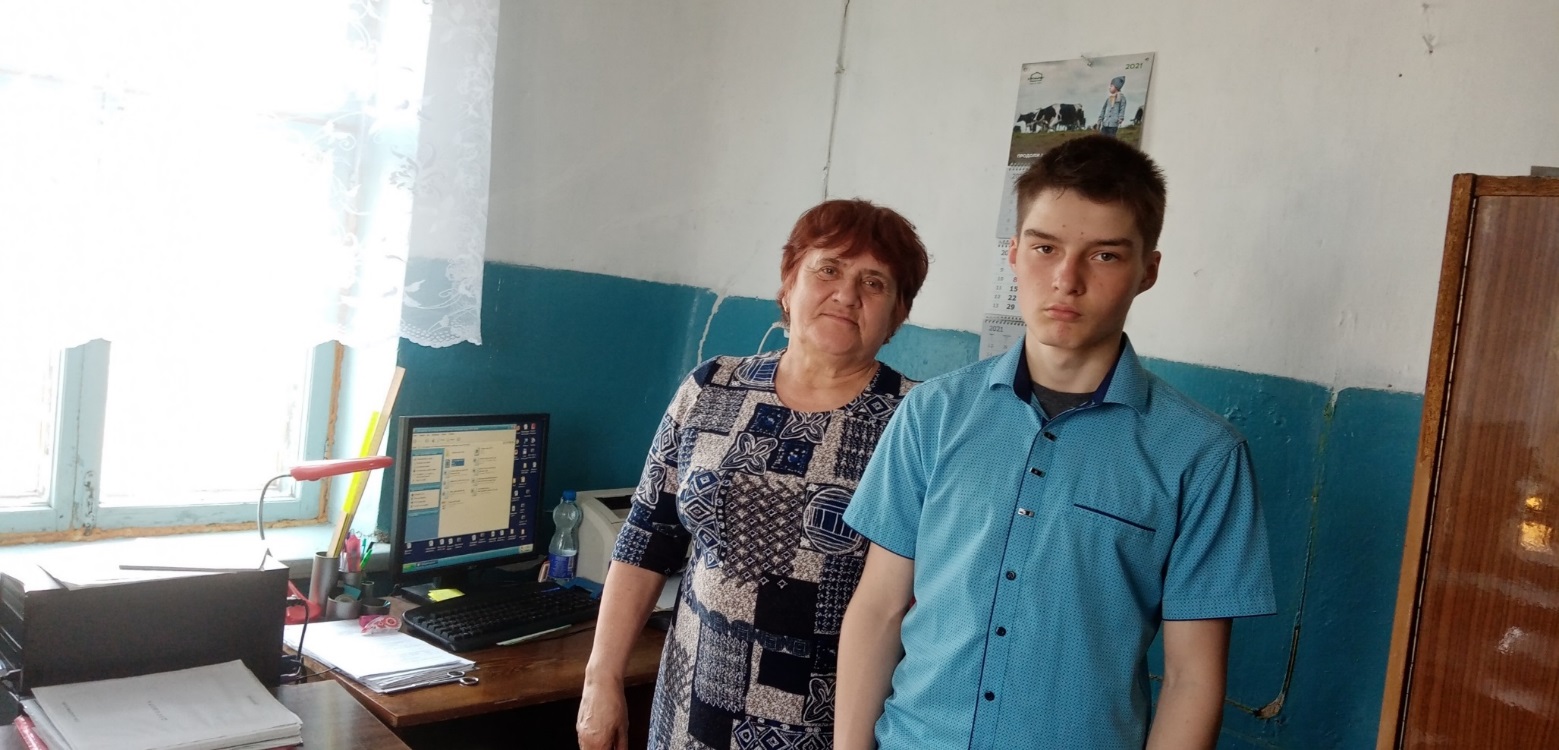 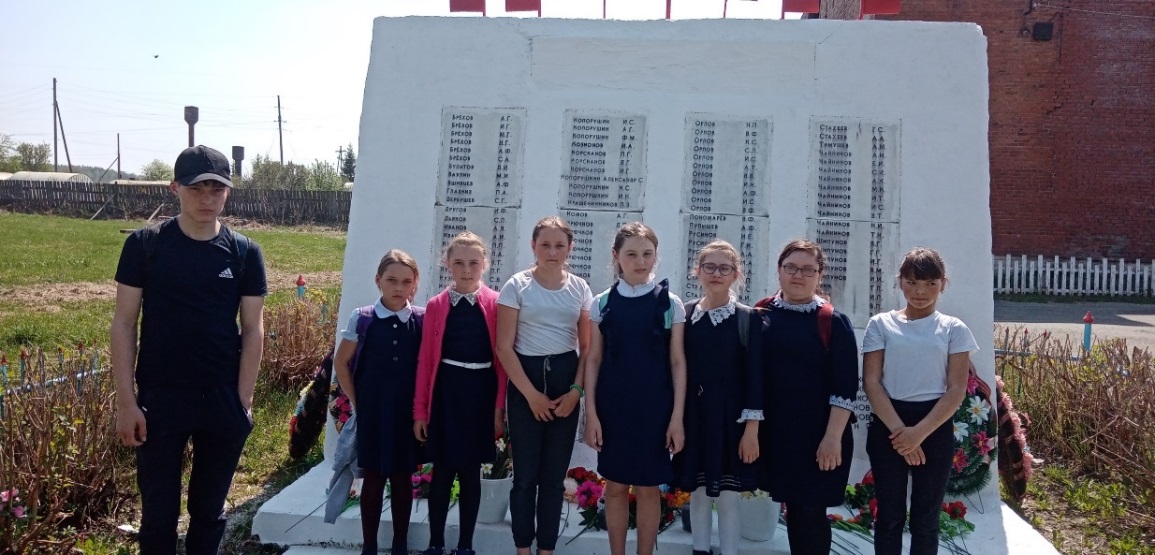 Точка № 1.СПК «Бакряжский»
Точка № 4.Памятник погибшим в ВОв 1941-1945гг.
Встреча со специалистом СПК «Бакряжский»
  Ушаковой М.П.
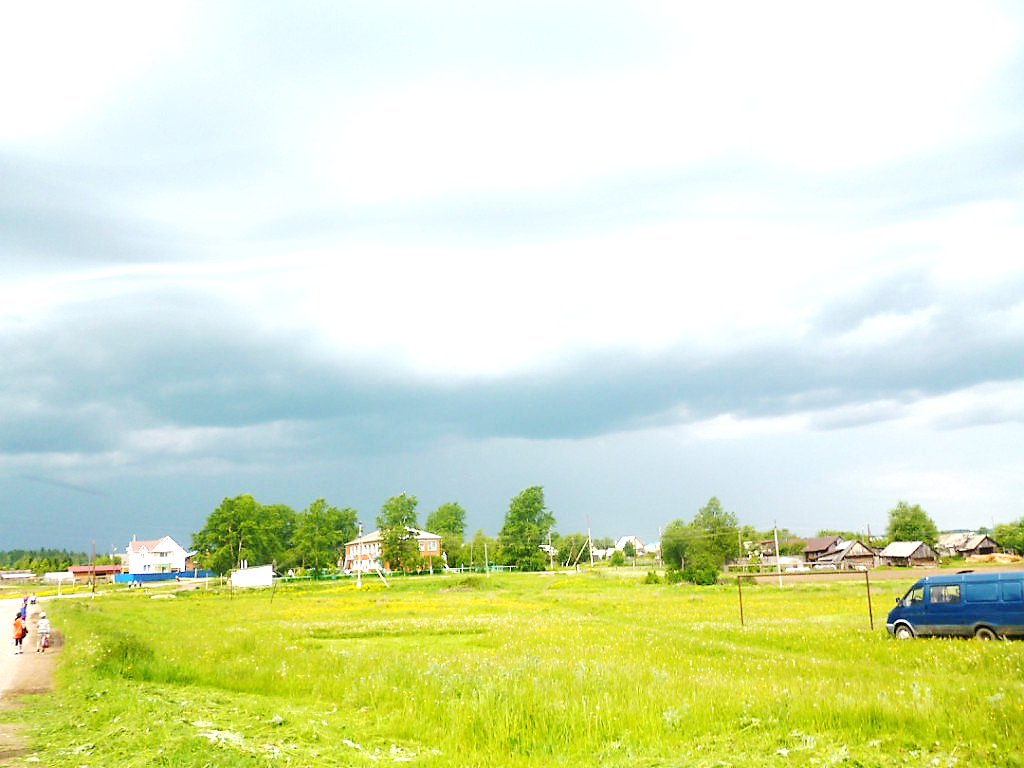 Экскурсионный маршрут
Местонахождение : Свердловская обл., Ачитский район, с. Бакряж.
Экскурсионный маршрут представляет собой участок, объединяющий 11 точек - объектов, протяженностью 6 километров.
1 точка. СПК «Бакряжский.
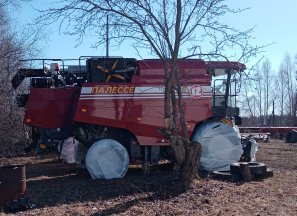 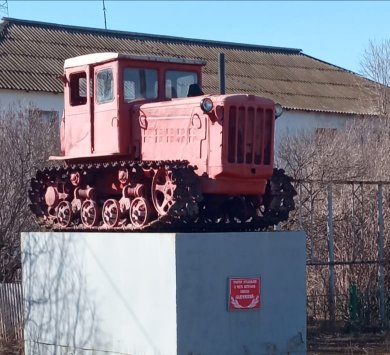 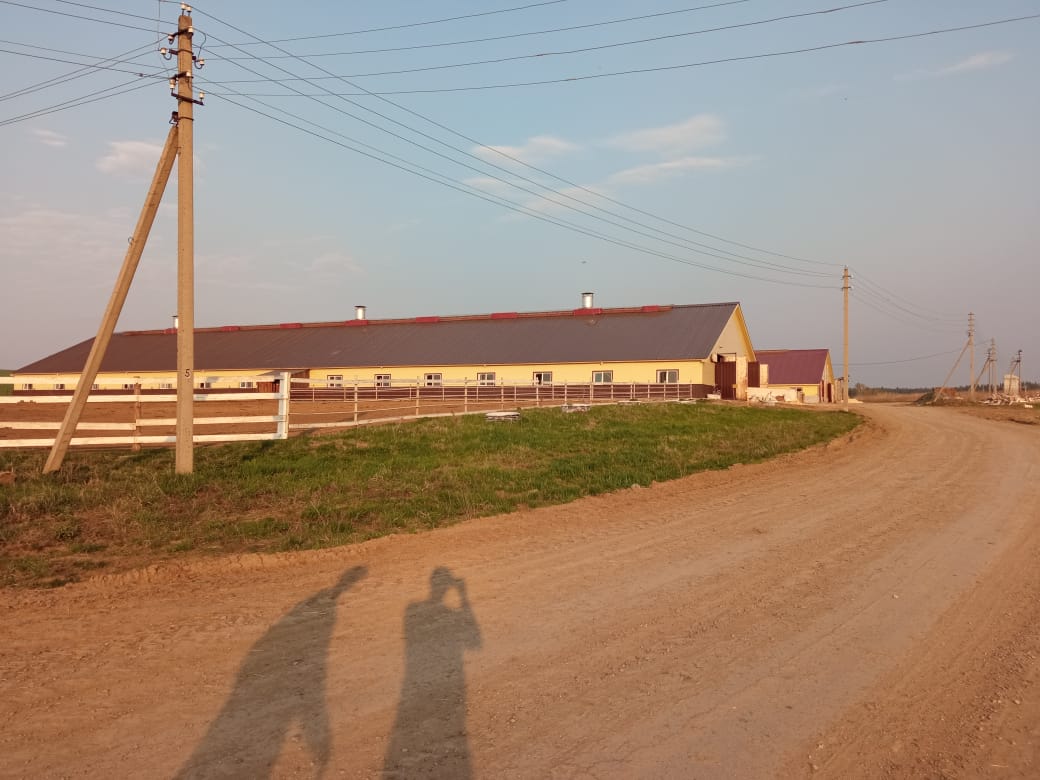 Постамент с трактором возле конторы СПК»Бакряжский»
Новая  сельскохозяйственная техника
Новый молочный комплекс
2 точка. Общая врачебная практика
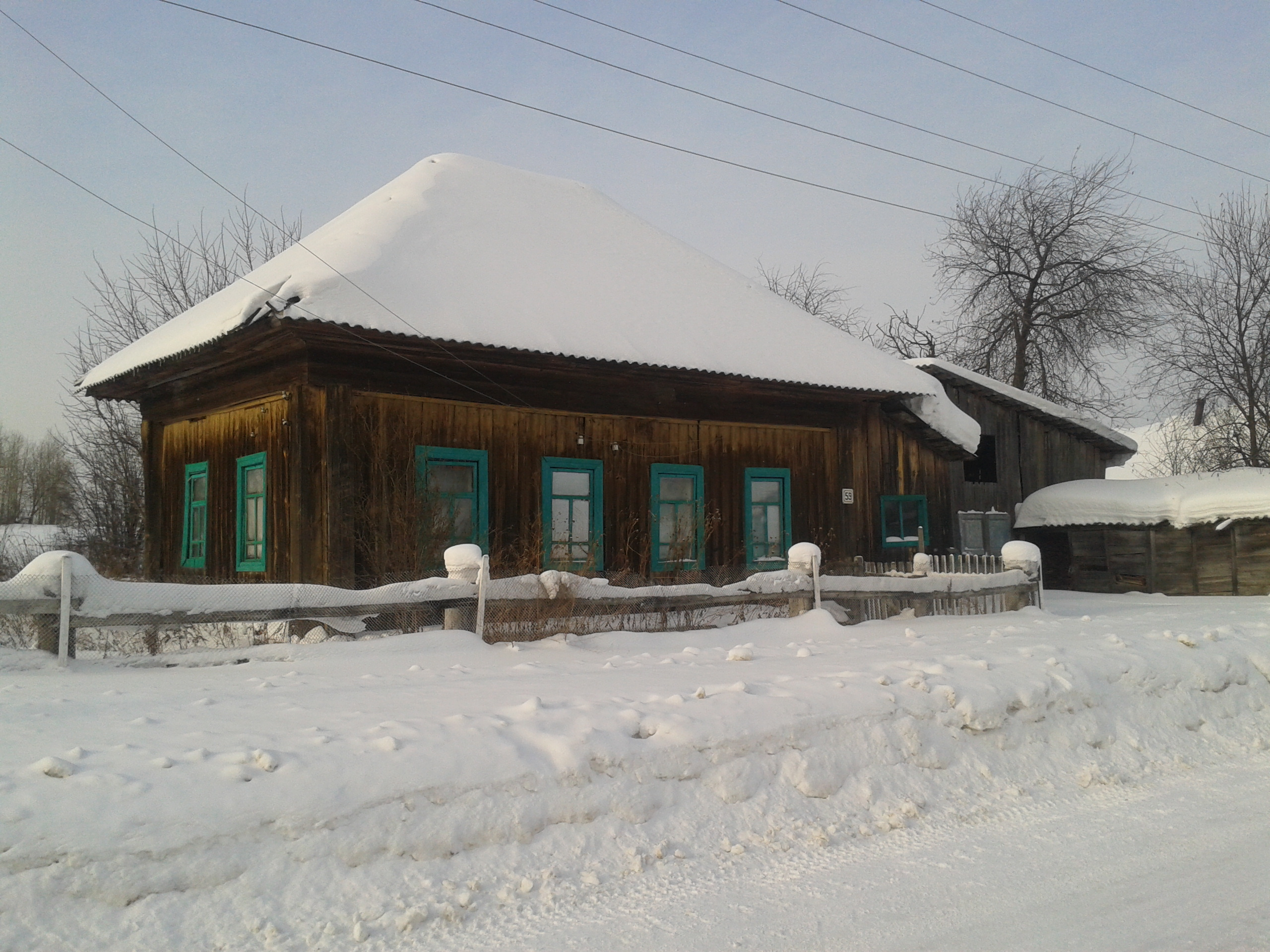 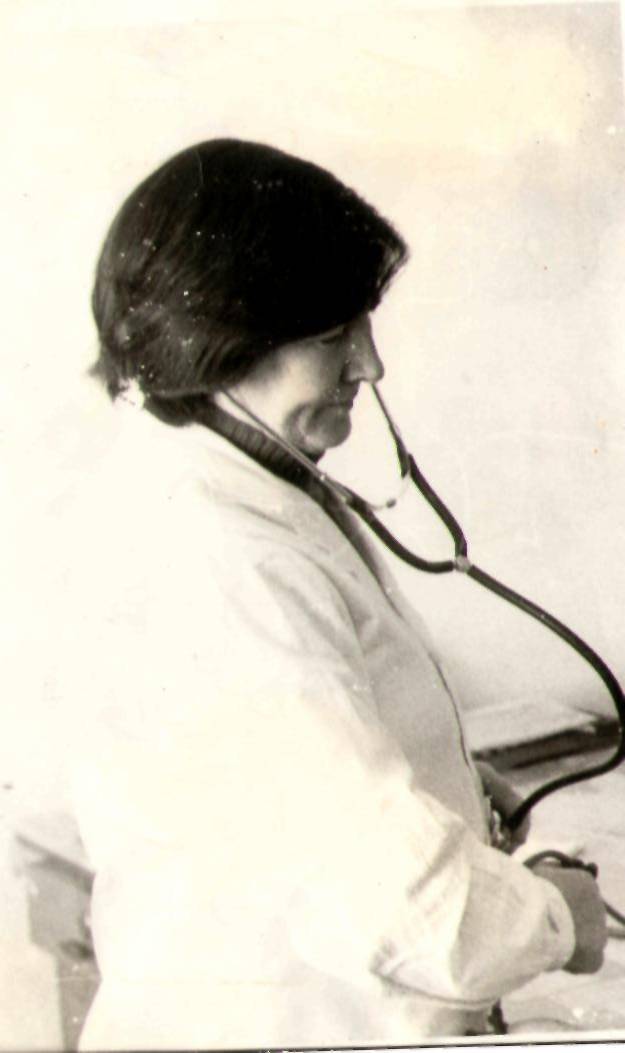 В этом доме 5 августа 1955 года был открыт первый фельдшерско –акушерский пункт
Первая заведующая    ФАП  села Бакряж Т.В. Казакова
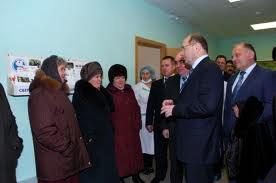 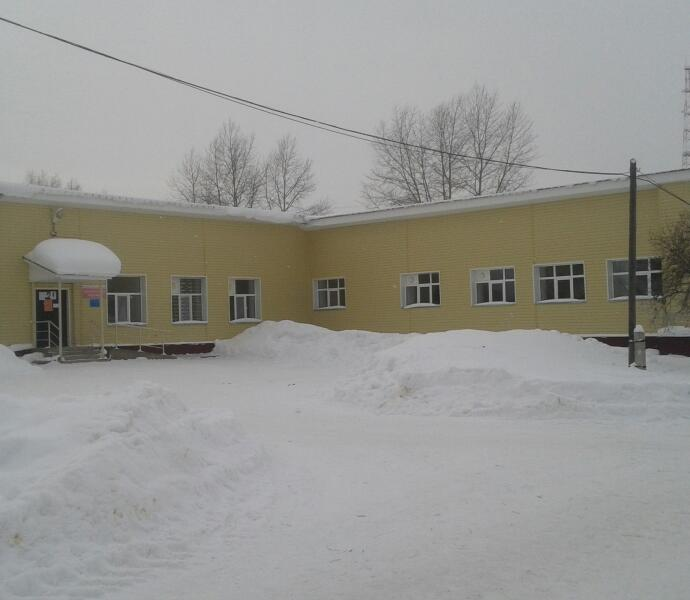 Губернатор Свердловской области А.С. Мишарин на открытии  ОВП
14 января 2011 года состоялось открытие ОВП
3 точка. Памятник погибшим односельчанам в годы Великой Отечественной войны 1941 – 1945гг.
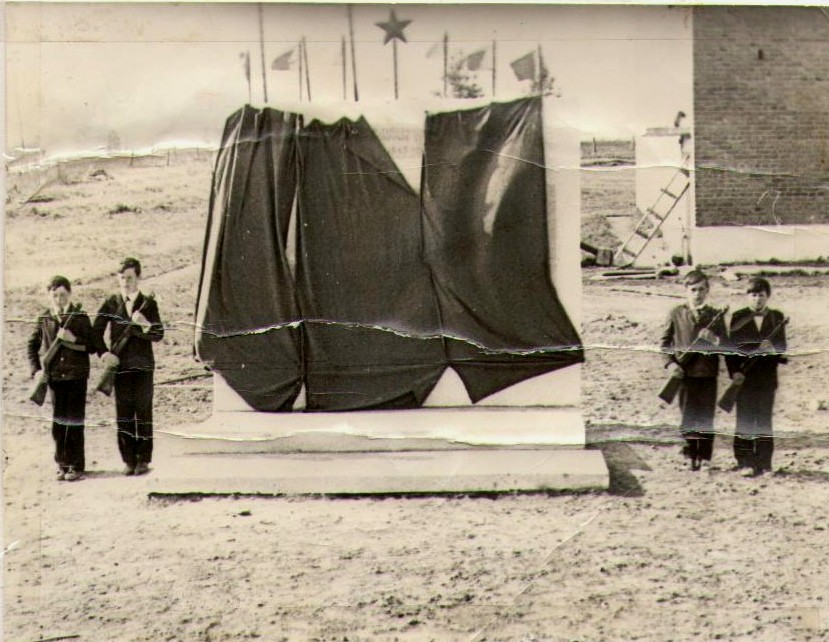 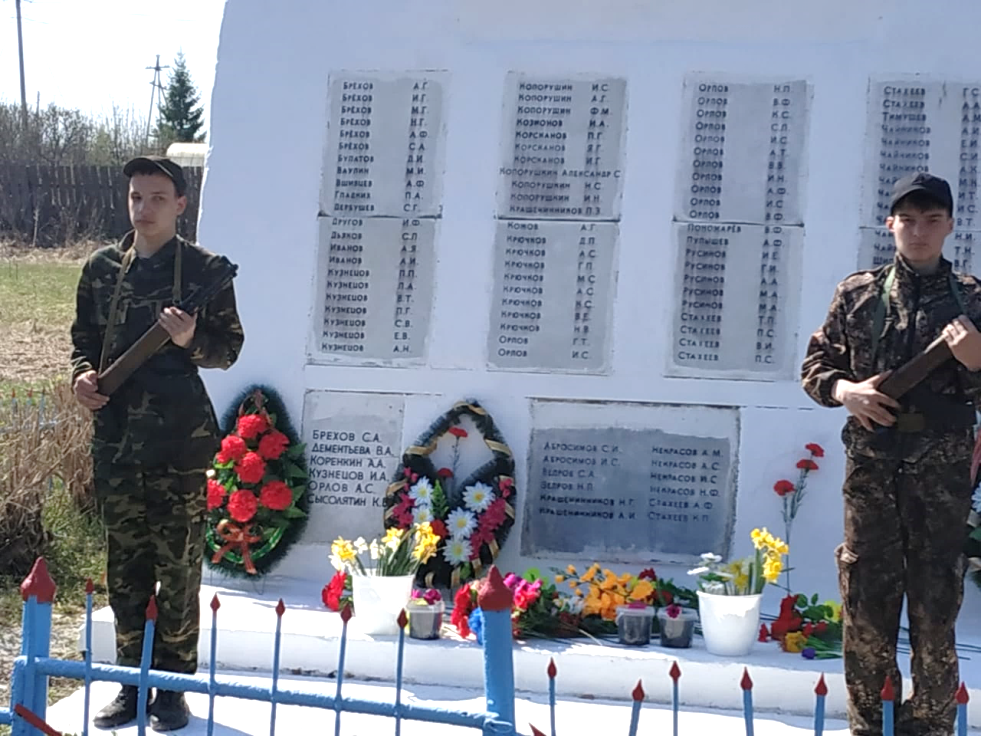 Открытие памятника. 1975 год.
9 Мая 2021 год.
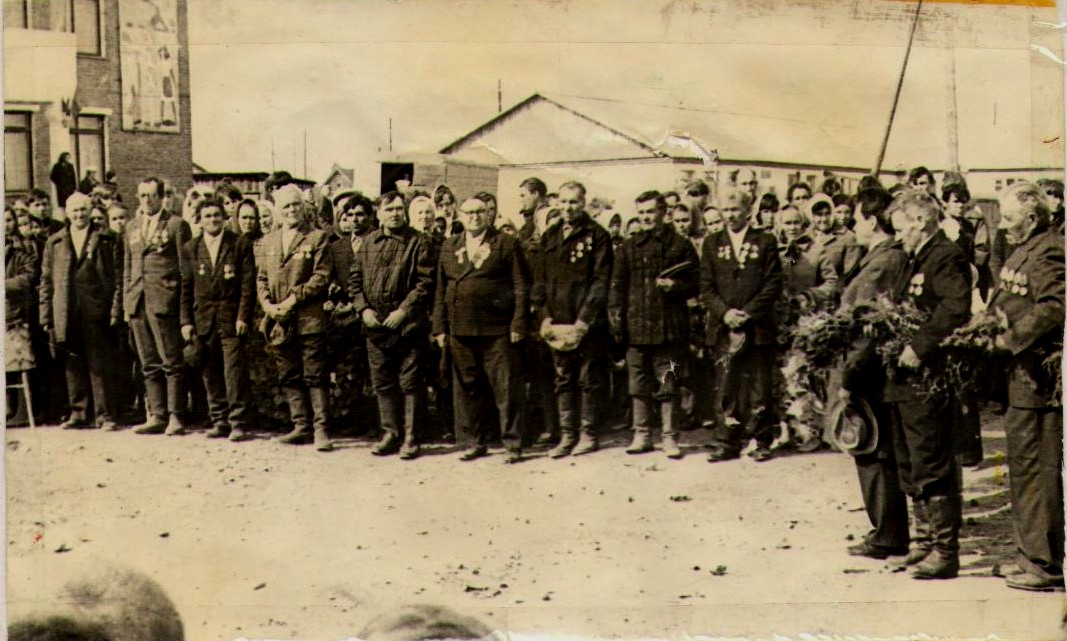 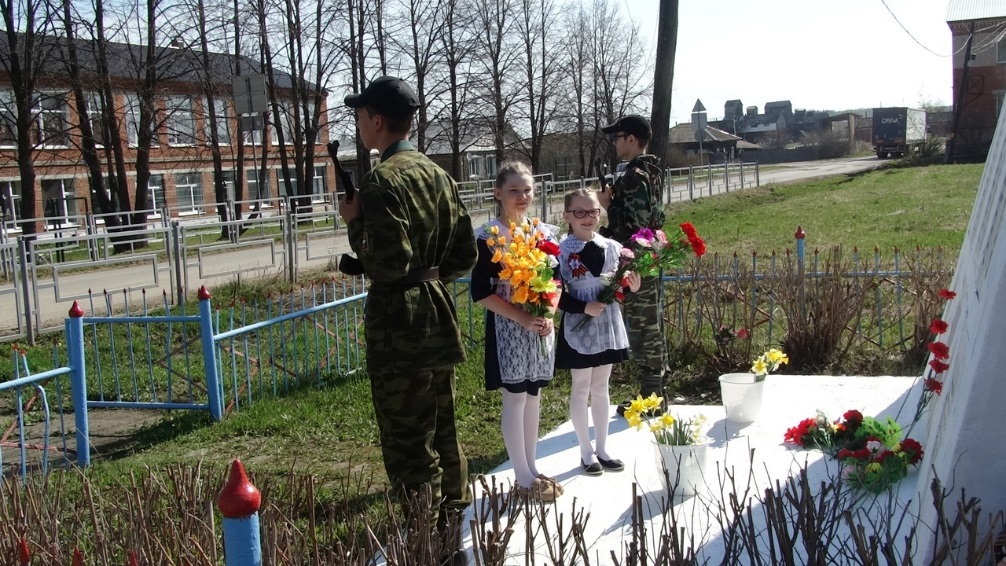 Возложение цветов. 1975 год.
Возложение цветов. 9 Мая 2021 год.
4 точка.  Бакряжский сельский клуб. Сельская библиотека
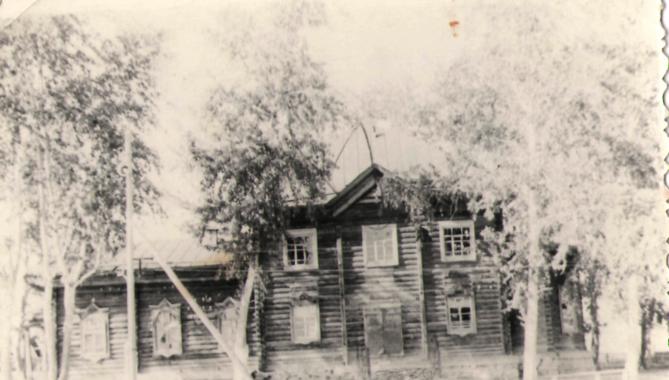 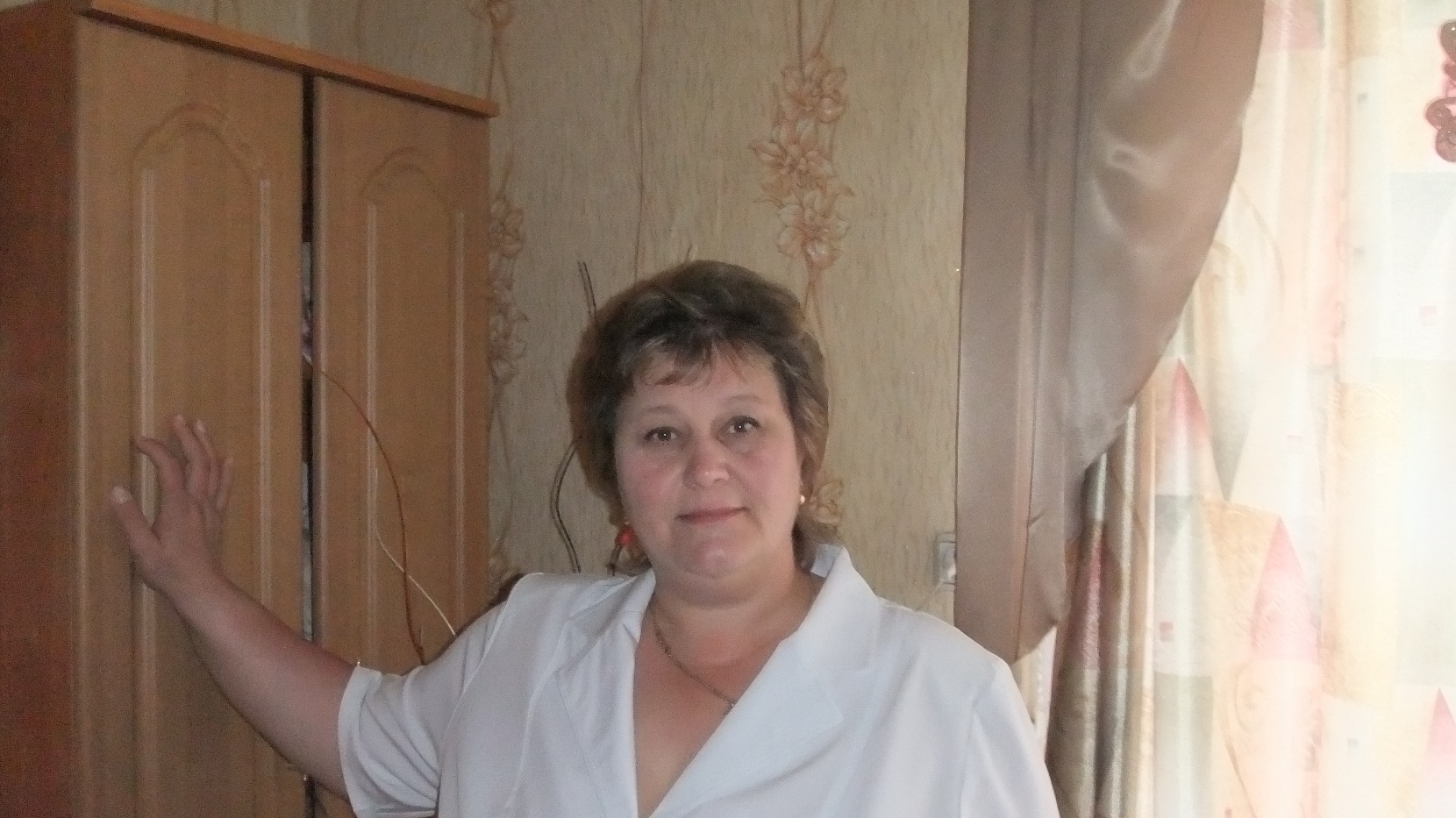 Заведующая сельским клубом Бугуева Светлана Ивановна.
До 1968 года Бакряжский сельский клуб и библиотека располагались в Ильинской церкви.
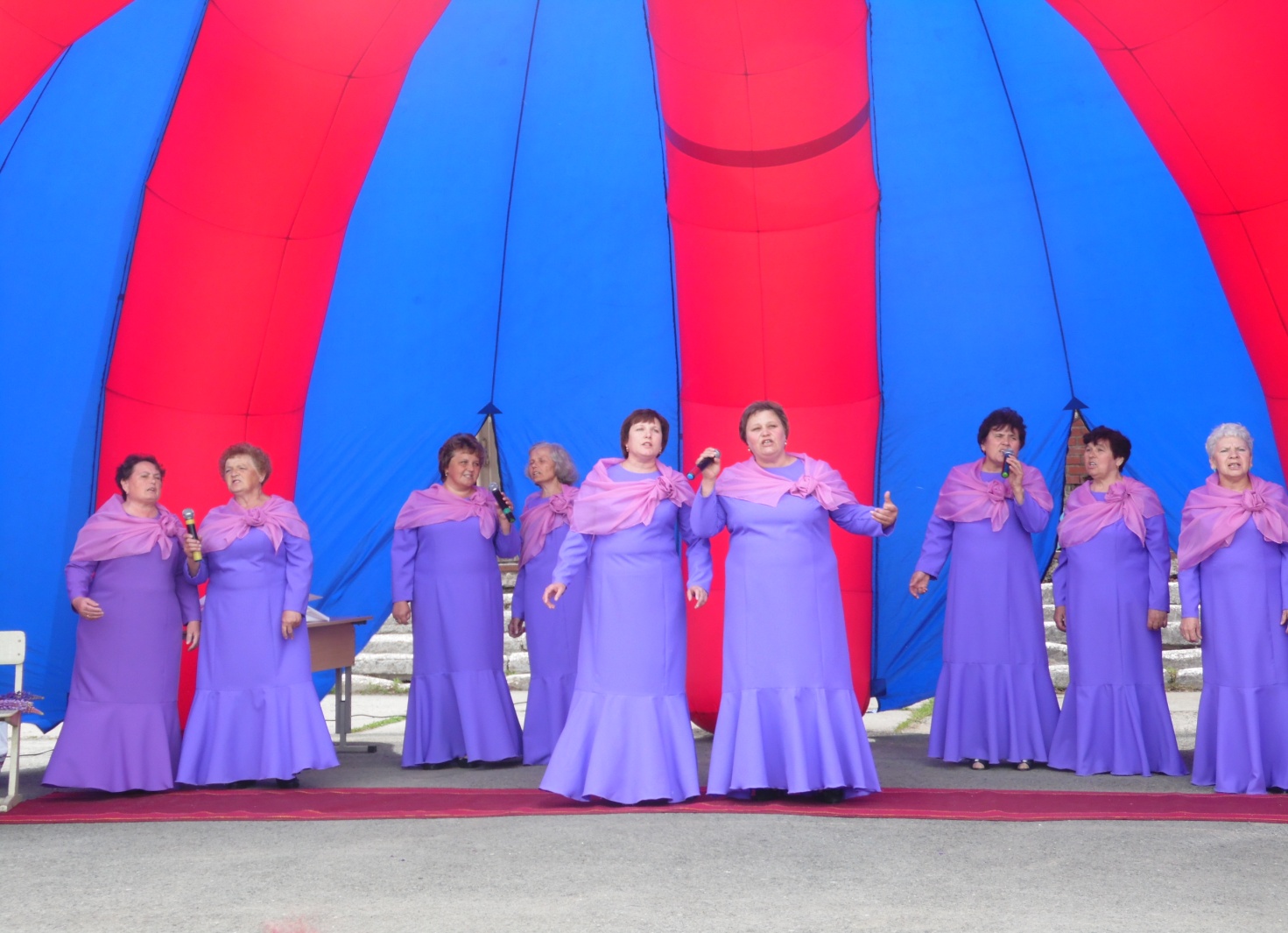 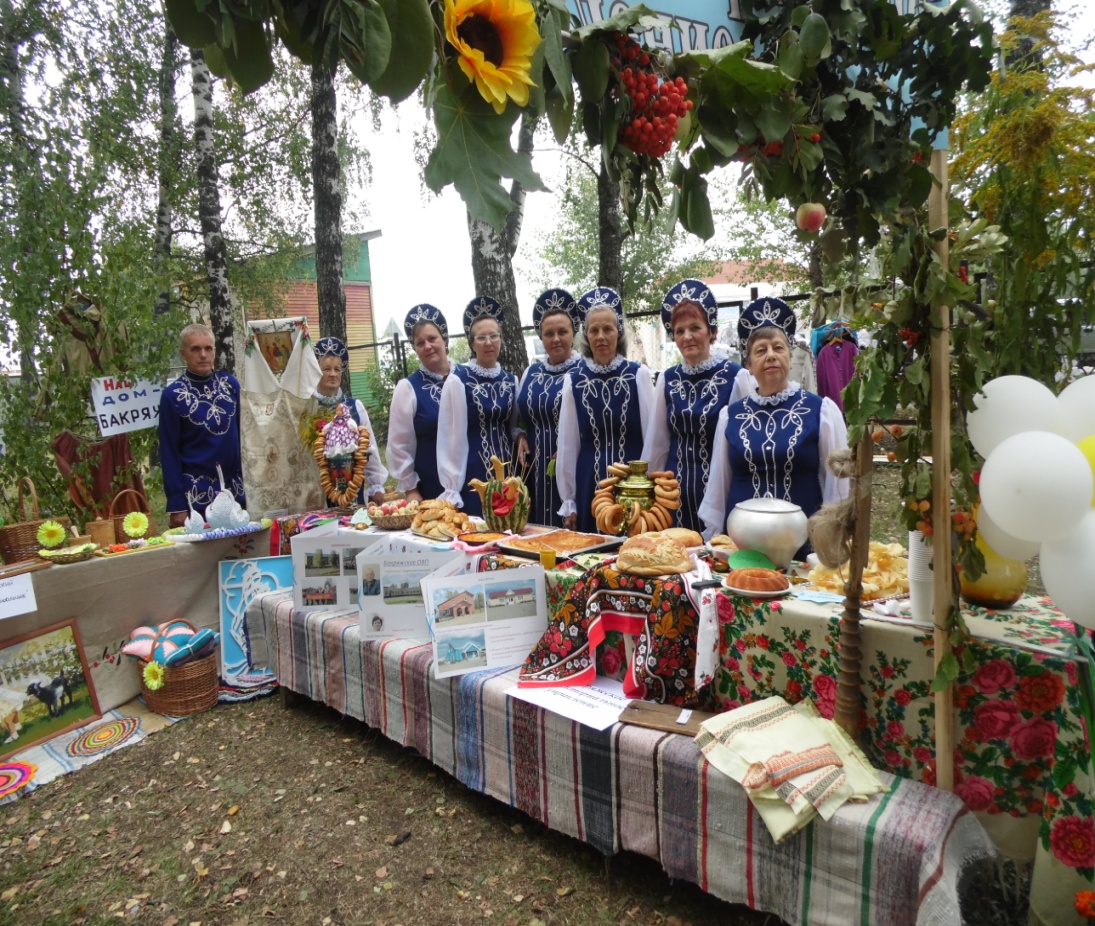 Районный праздник.
Вокальный коллектив «Родня».
Сельская библиотека
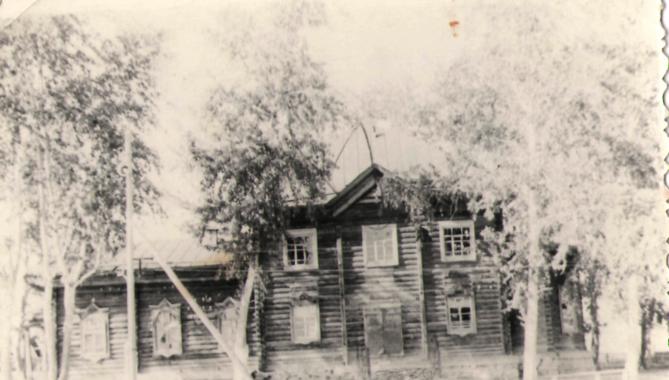 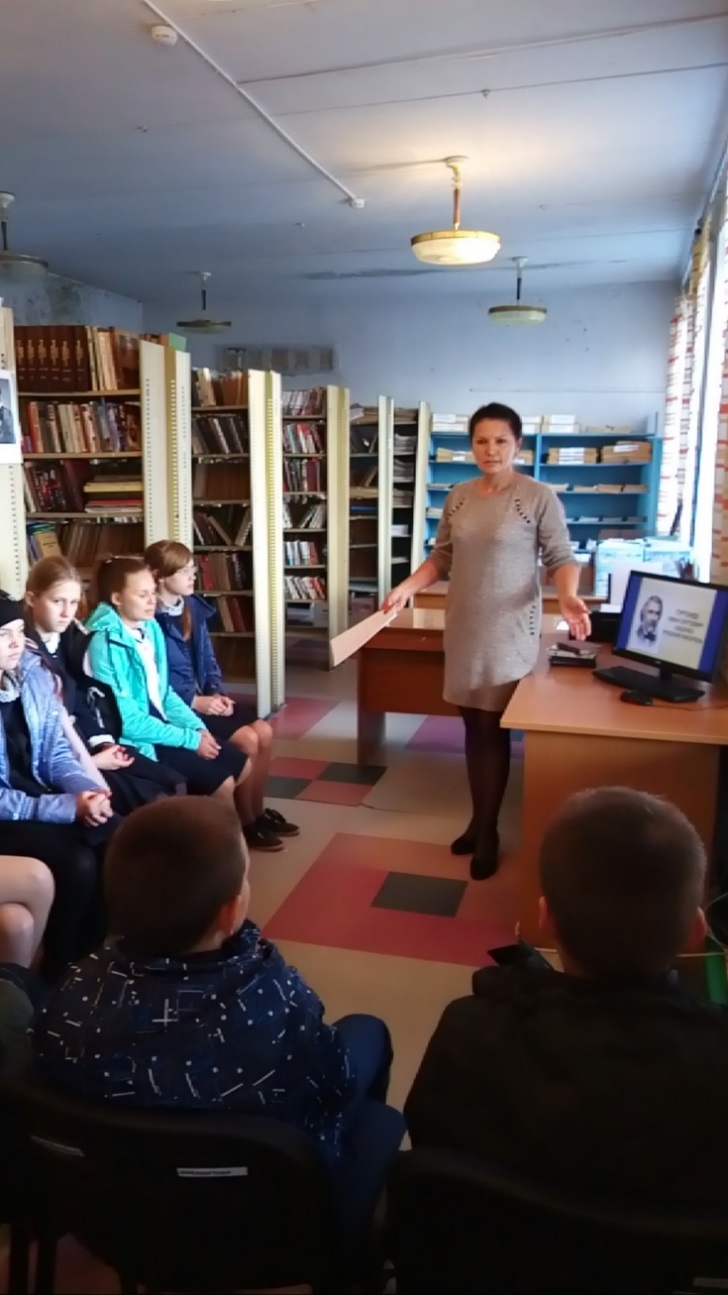 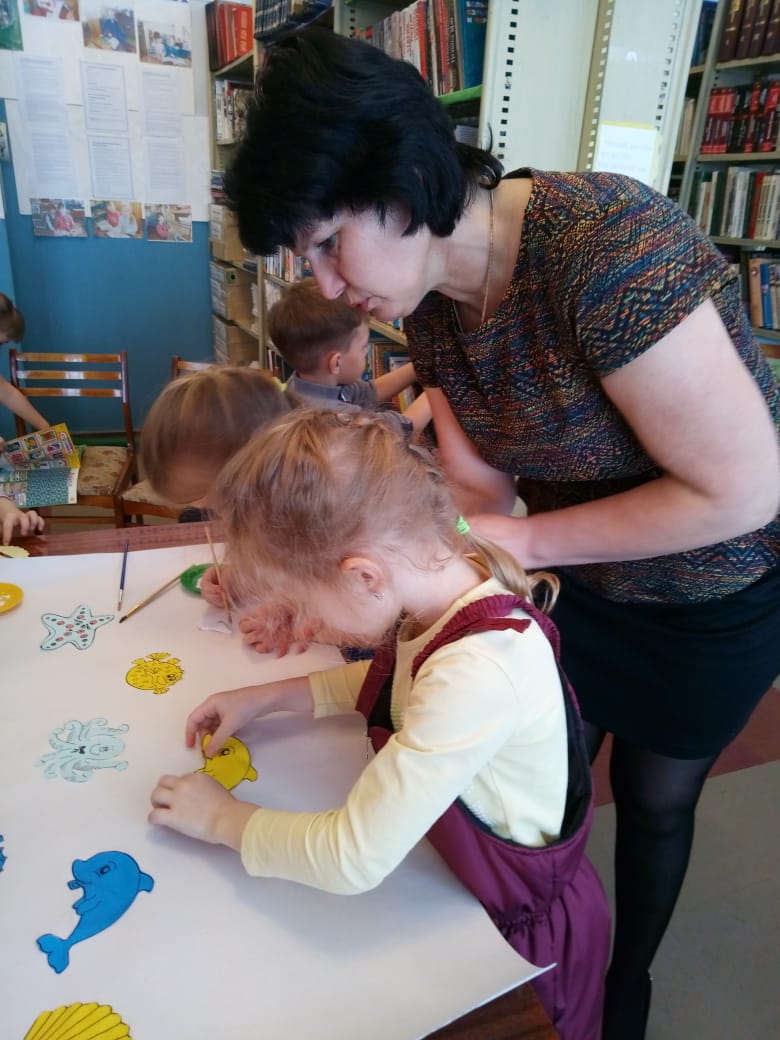 Интересные  мероприятия проходят для всех юных посетителей
С 1965г. -1967г. библиотека размещалась на втором этаже сельского клуба(здание бывшей церкви).
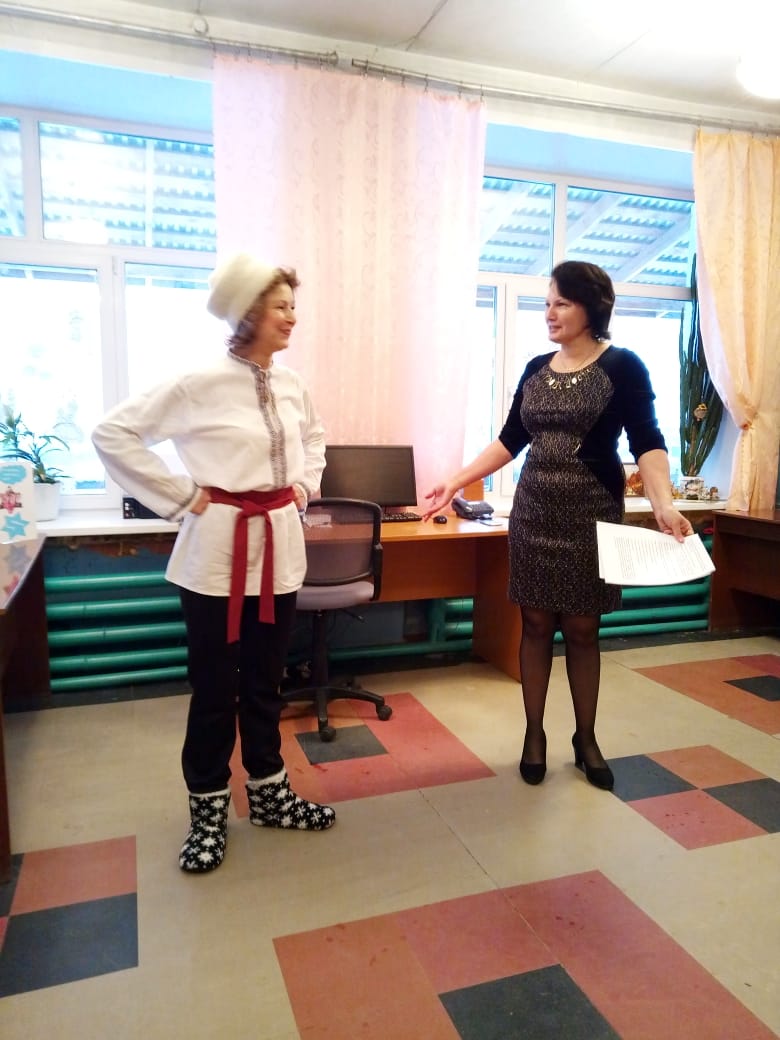 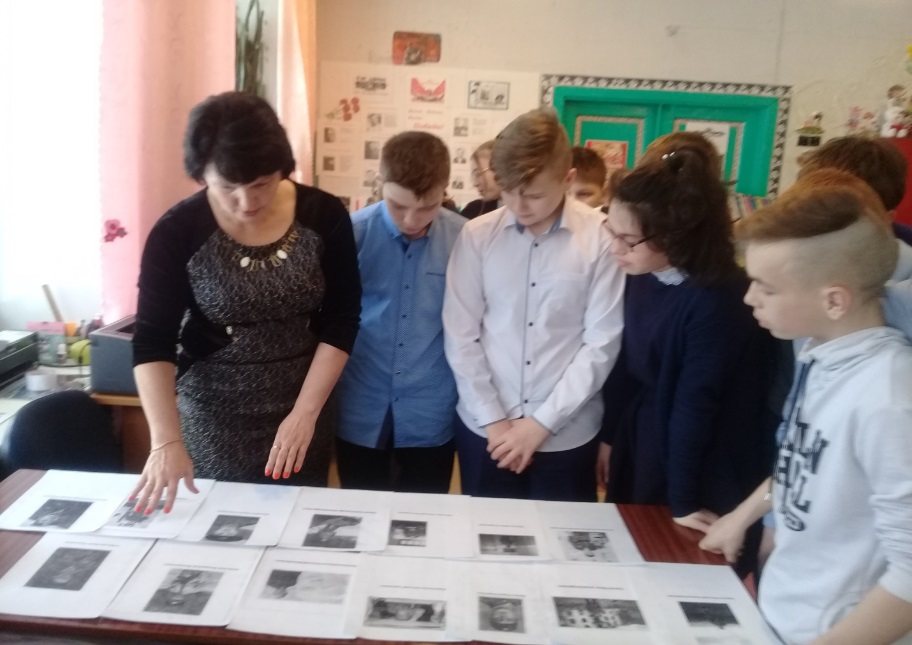 С 2007 года в библиотеке работает Крушинина Любовь Евгеньевна
Обучающиеся Бакряжской школы в библиотеке
5 точка.  МКОУ АГО 
«Бакряжская СОШ». 
Школьный историко-краеведческий музей
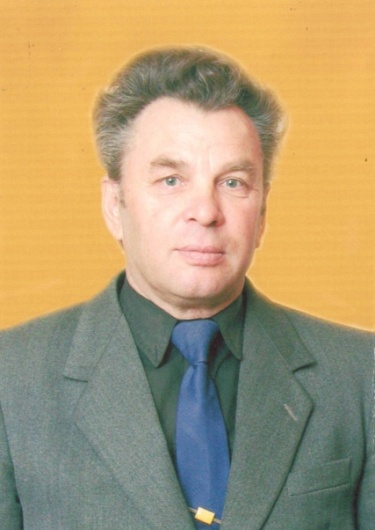 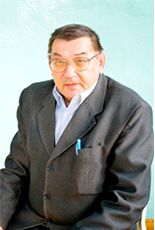 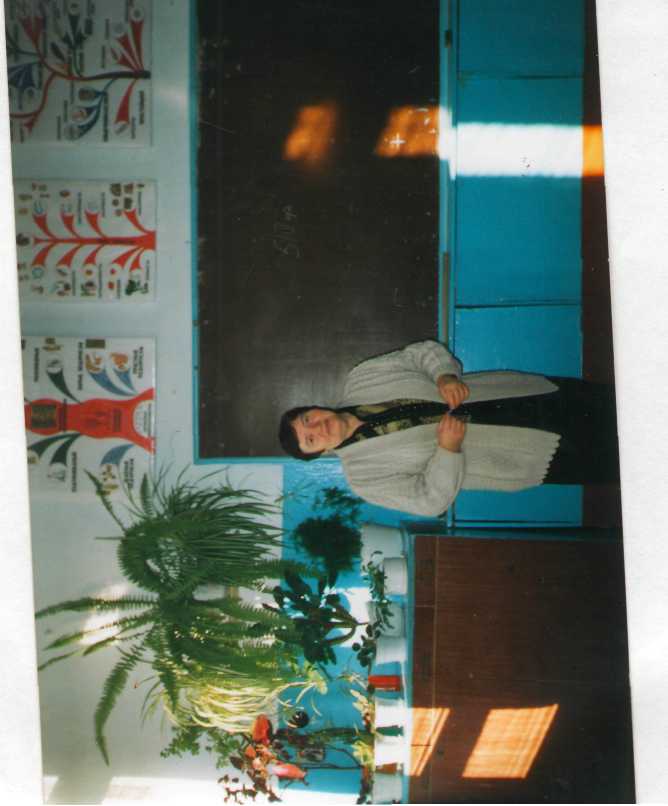 Первым директором стал Абросимов Полинарий Михайлович
с 2001 по 2005 годы директором школы была 
Мальцева Зоя Александровна
С 2006 года  школу возглавляет Ульянов Александр Алексеевич.
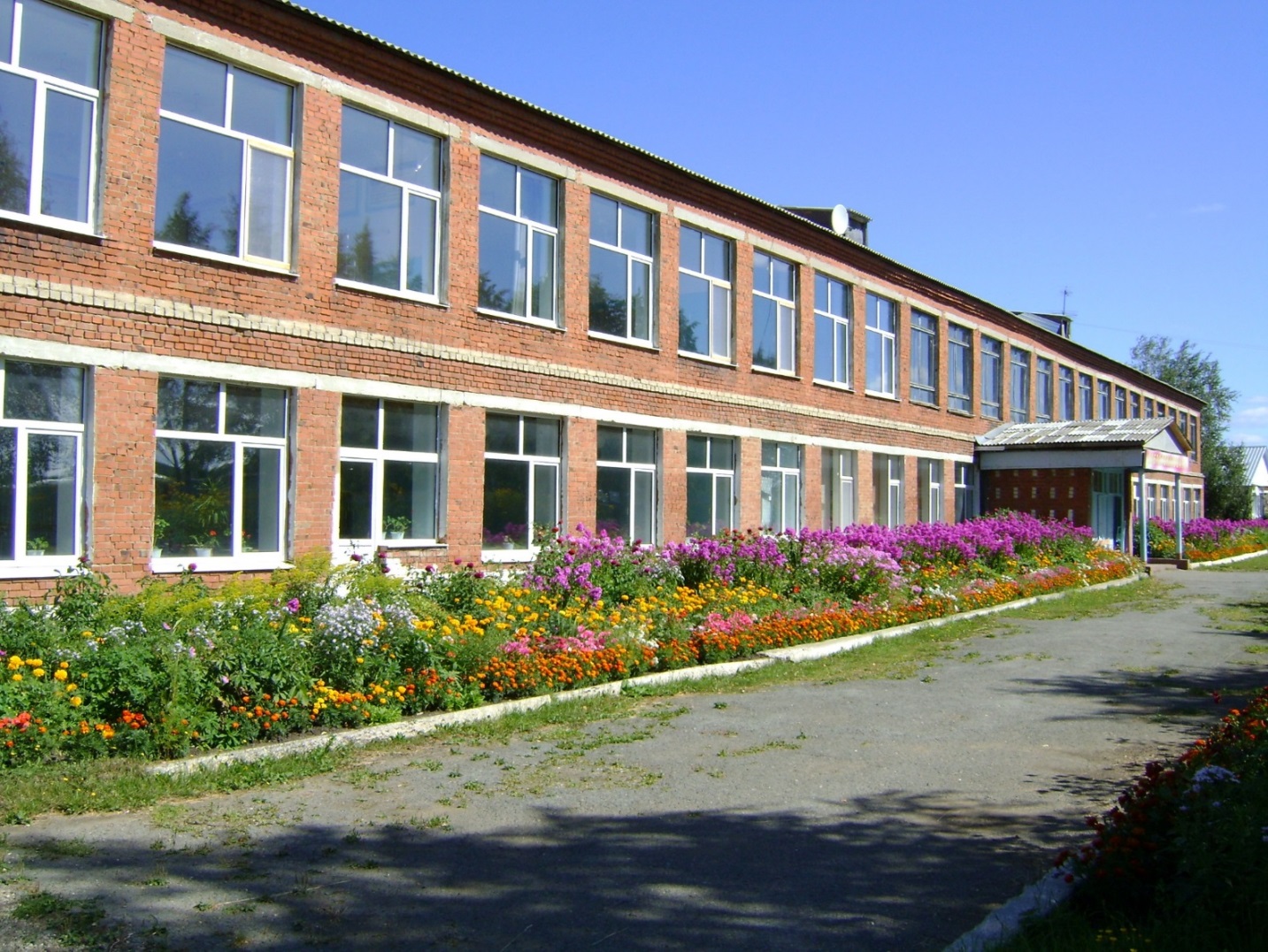 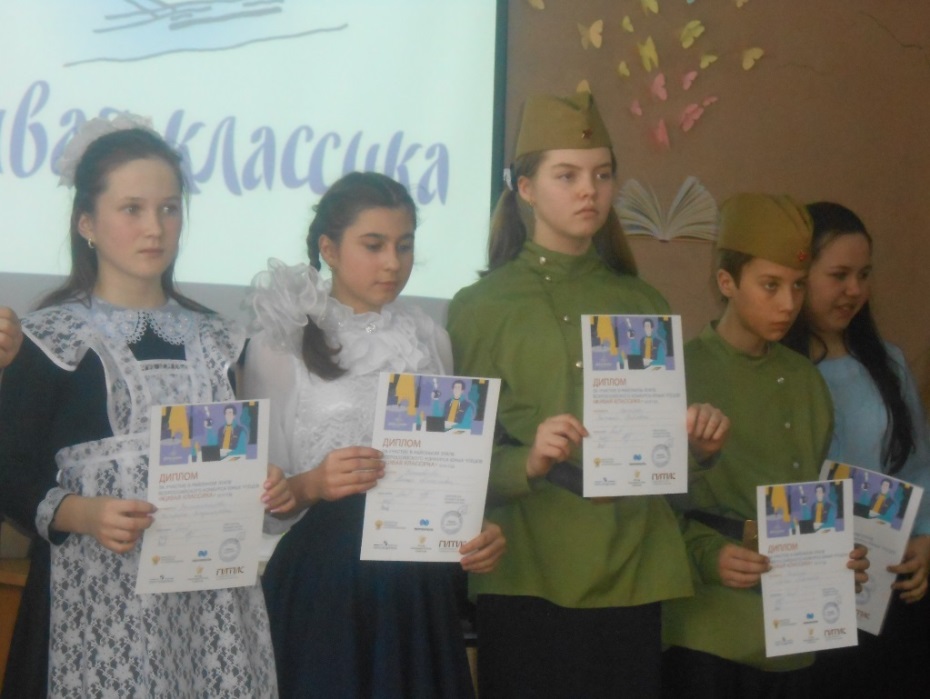 6 декабря 1972 года распахнула свои двери новая, долгожданная Бакряжская средняя школа
Участники всероссийского литературного конкурса «Живая классика»
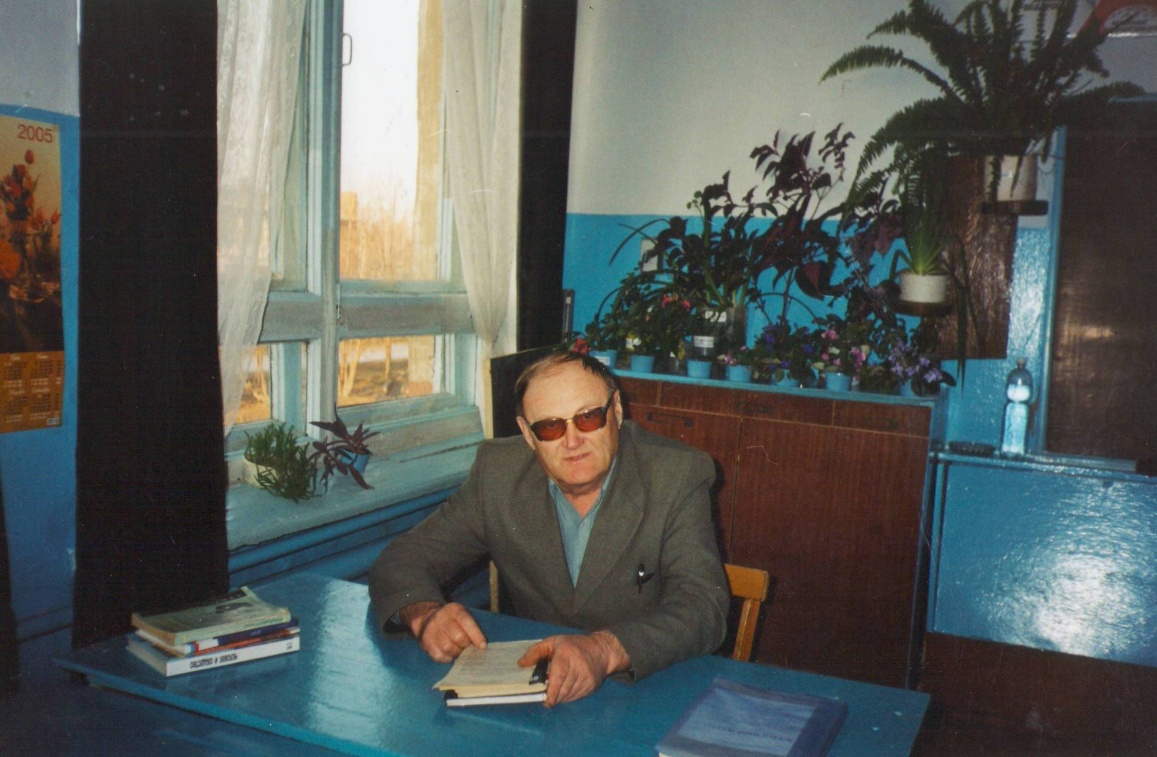 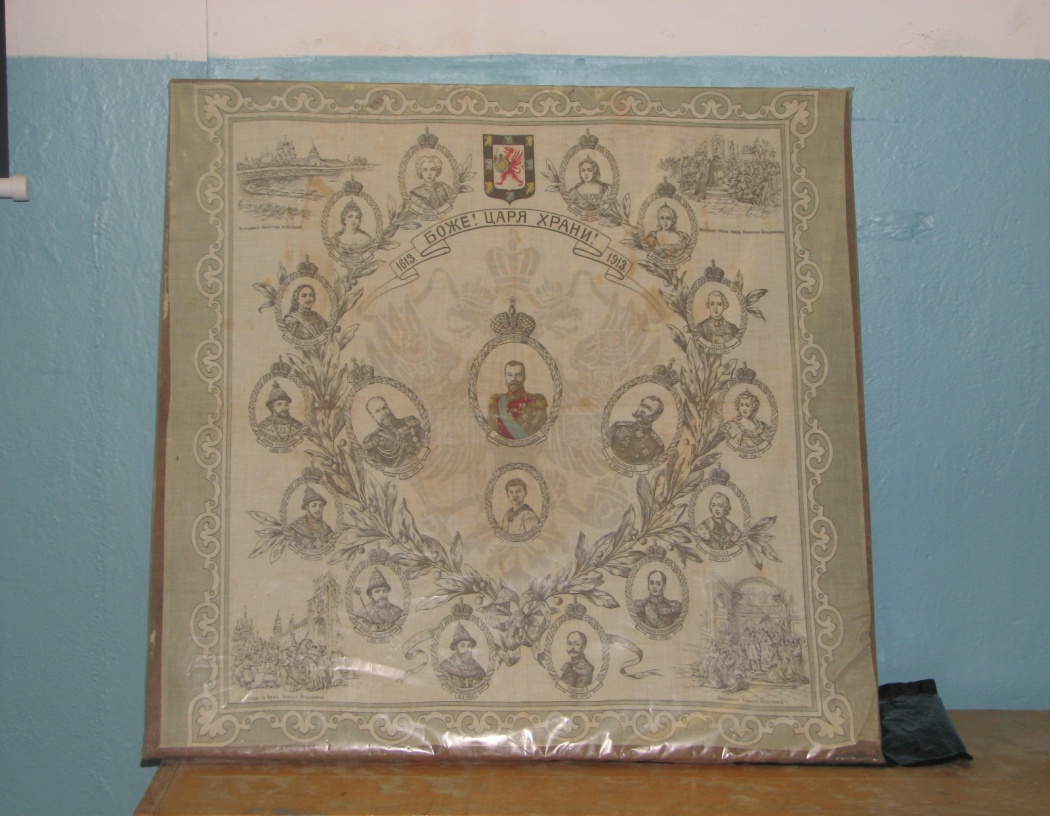 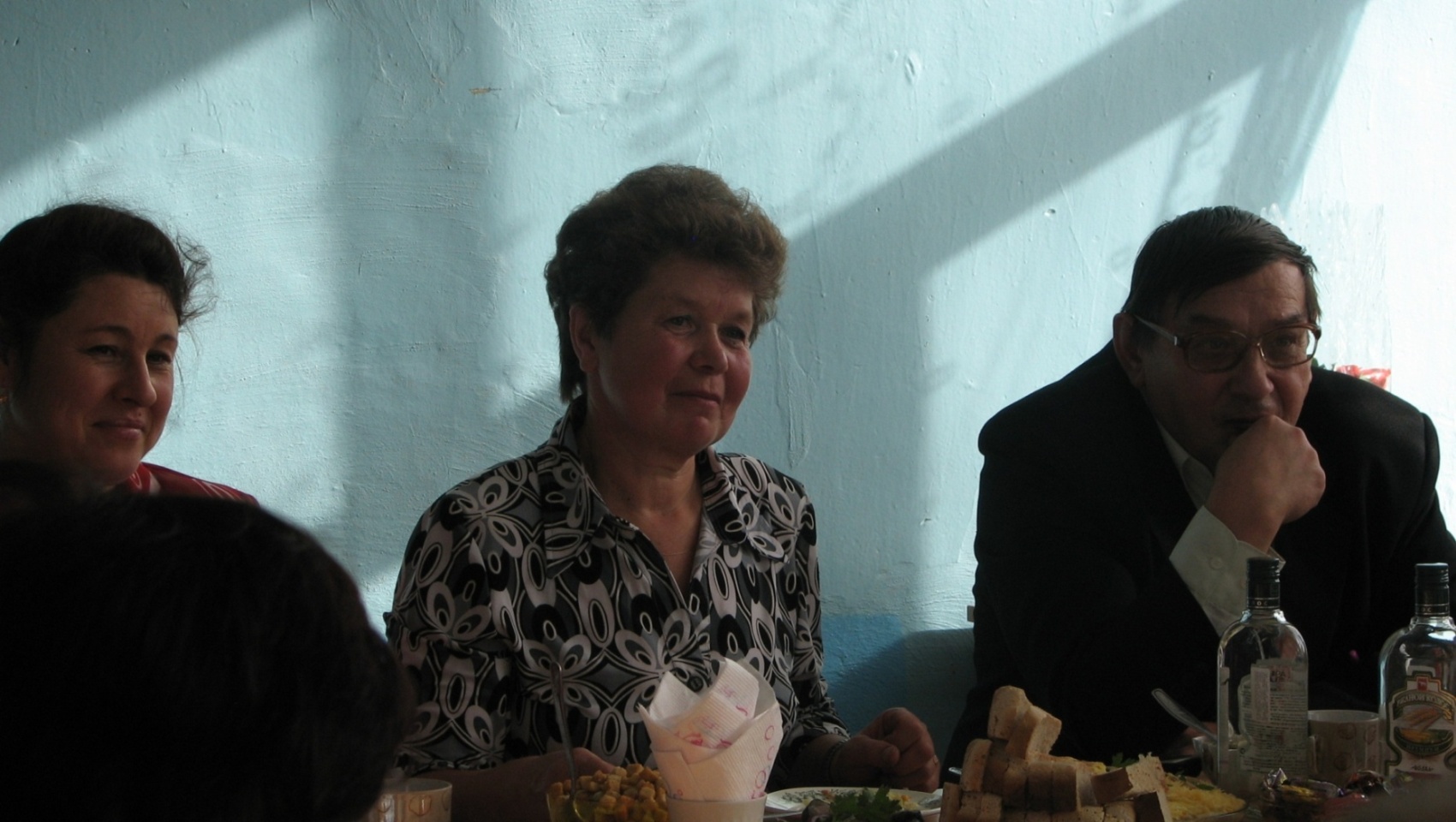 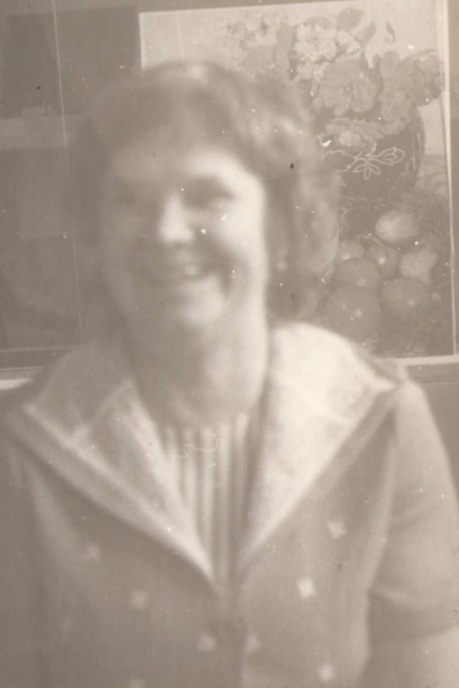 Первым хранителем истории села была учитель начальных классов Стахеева Л.И.
Учитель истории Макаров С.А. проделал огромную работу в поисковой деятельности
Орлова Н.П.  более 30 лет была руководителем  школьного музея
Сувенирный  платок, выпущенный в  1913 году к 300-летию правления  Дома Романовых
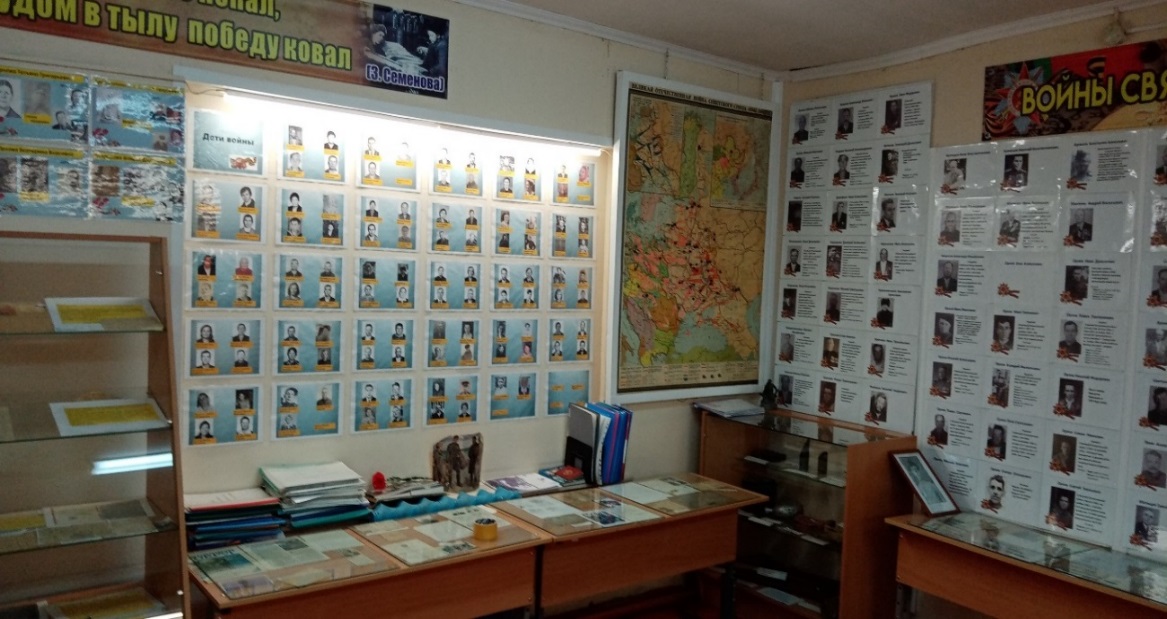 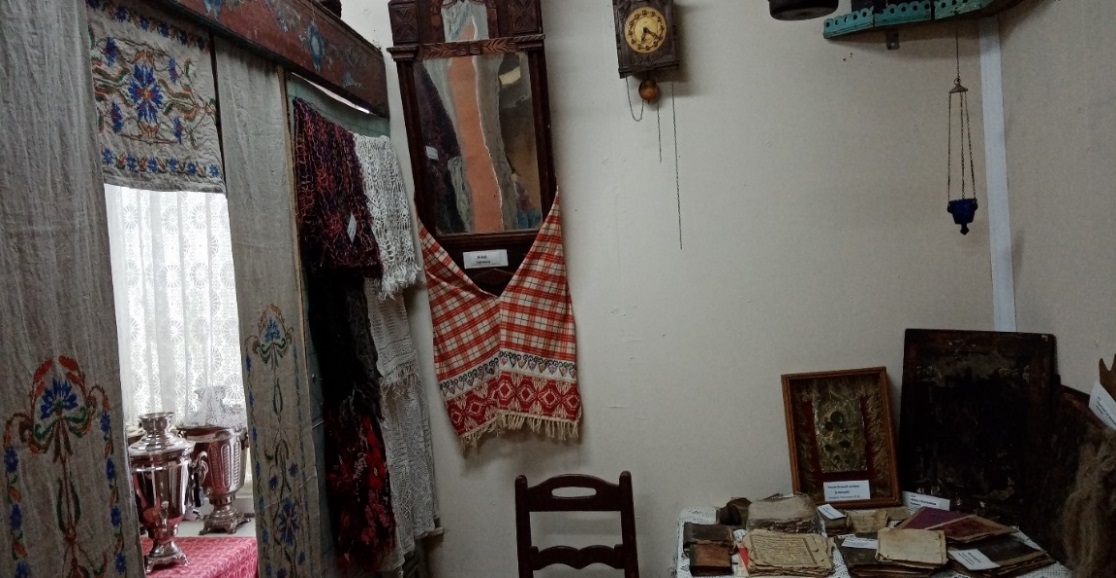 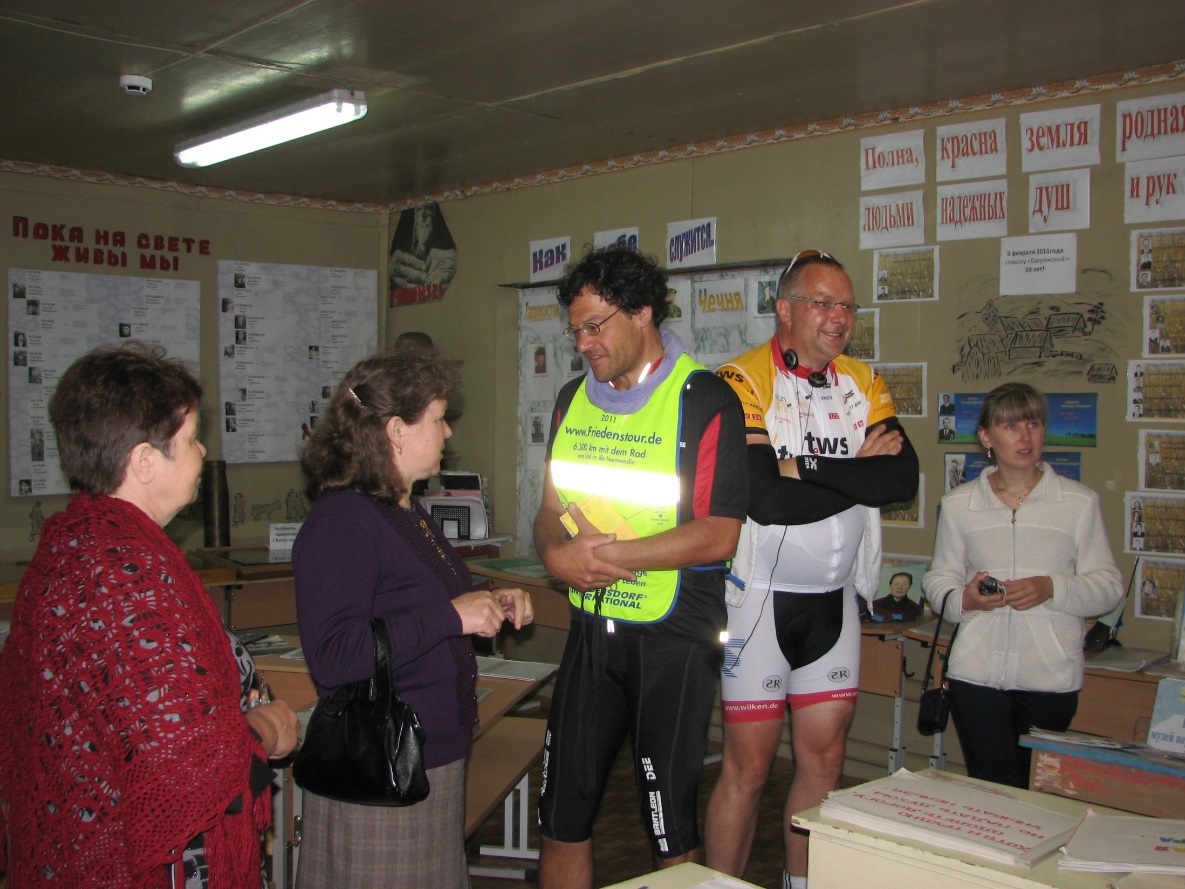 Разделы экспозиций по Великой Отечественной войне1941 -1945гг.
Экспозиция «Русская изба»
Туристы из Германии в школьном музее
6 точка. Детский сад «Колокольчик»
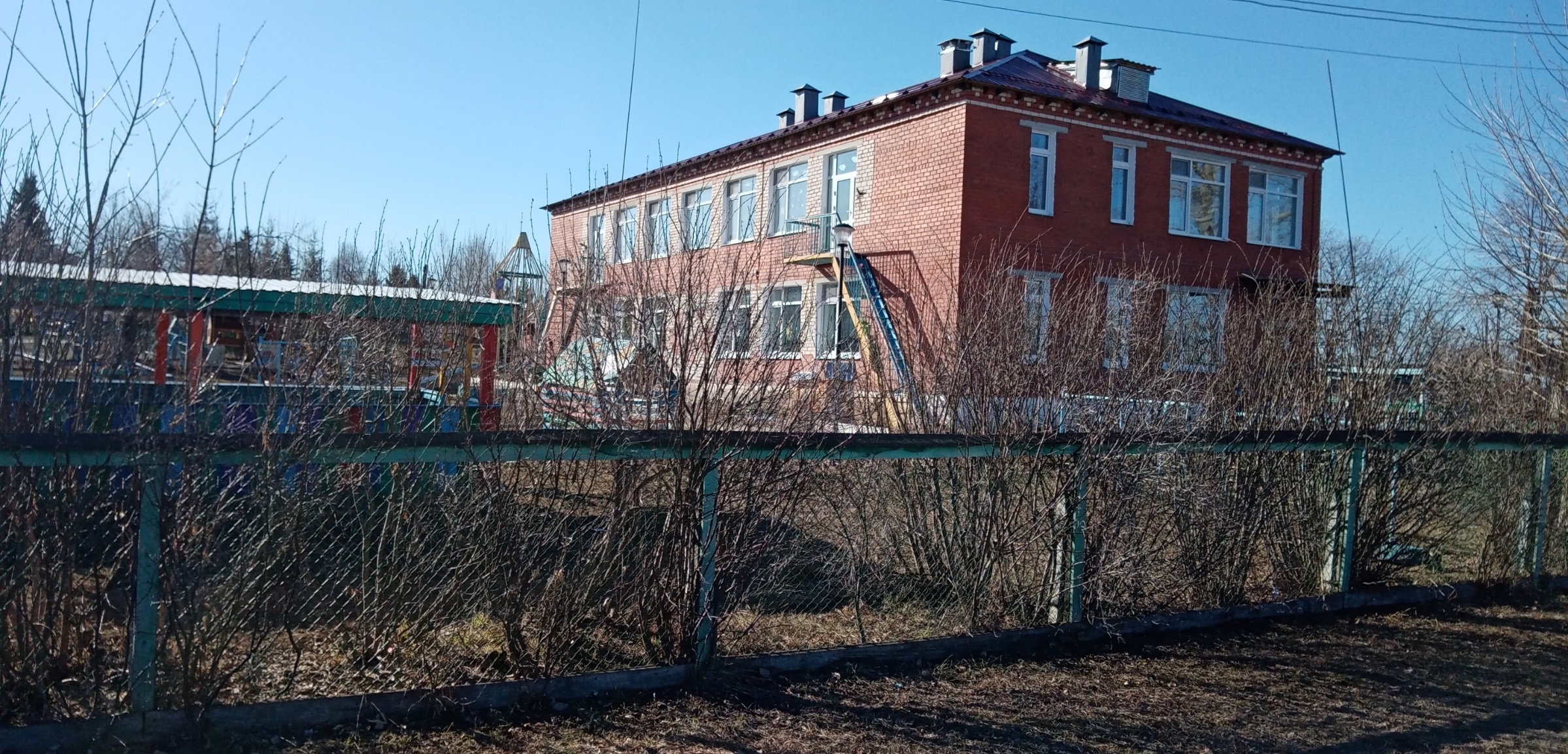 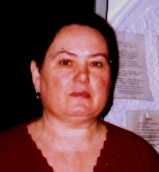 Заведующей в новом детском саду стала Крашенинникова В.Д.
В 1978 году построено здание вместимостью на 90 мест
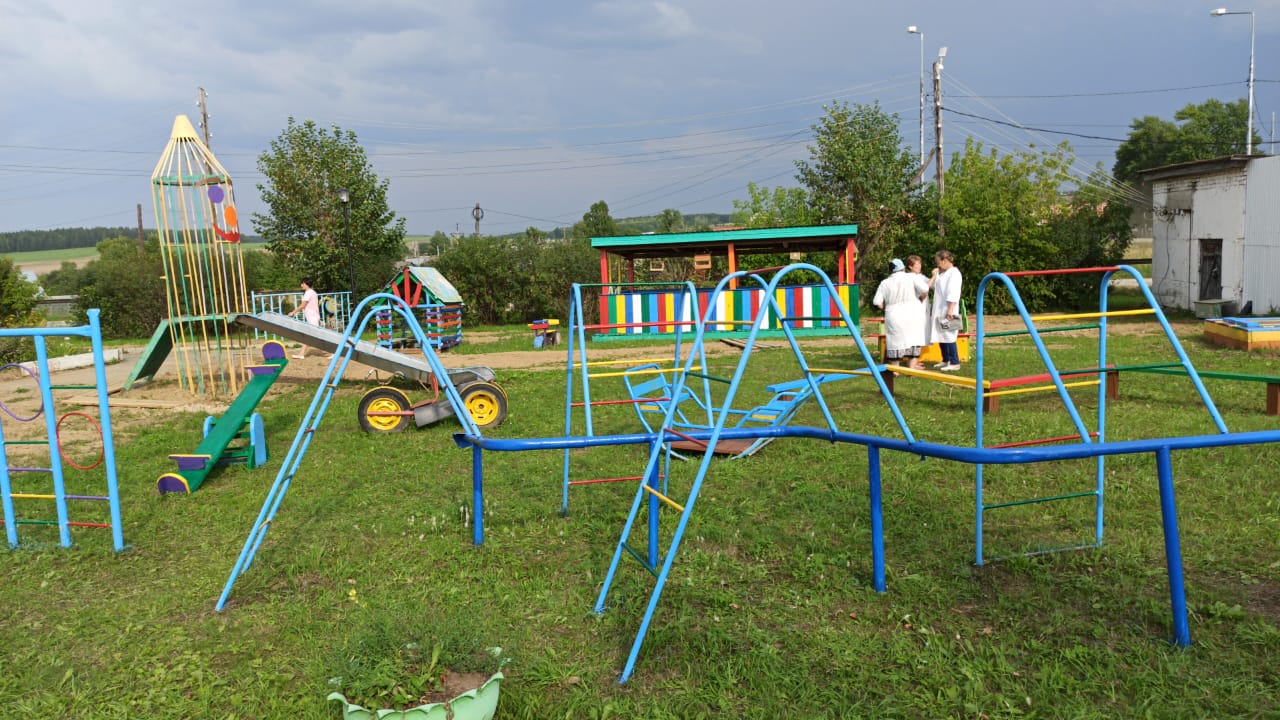 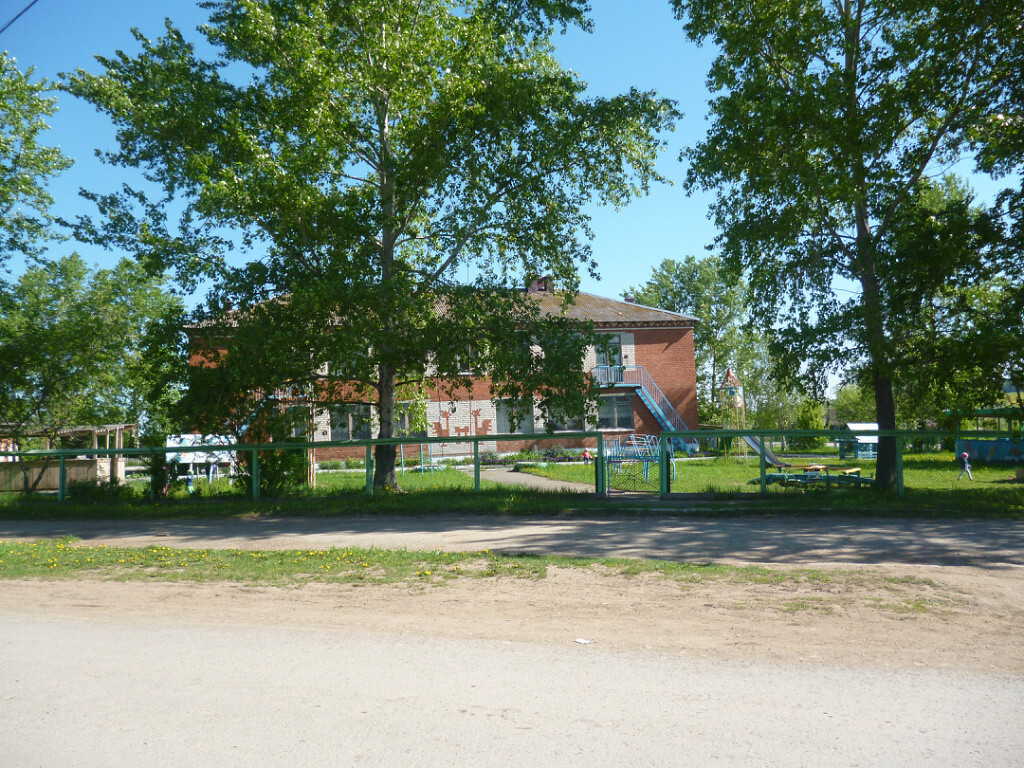 Просторные игровые площадки
7 точка. Бакряжское территориальное управление.
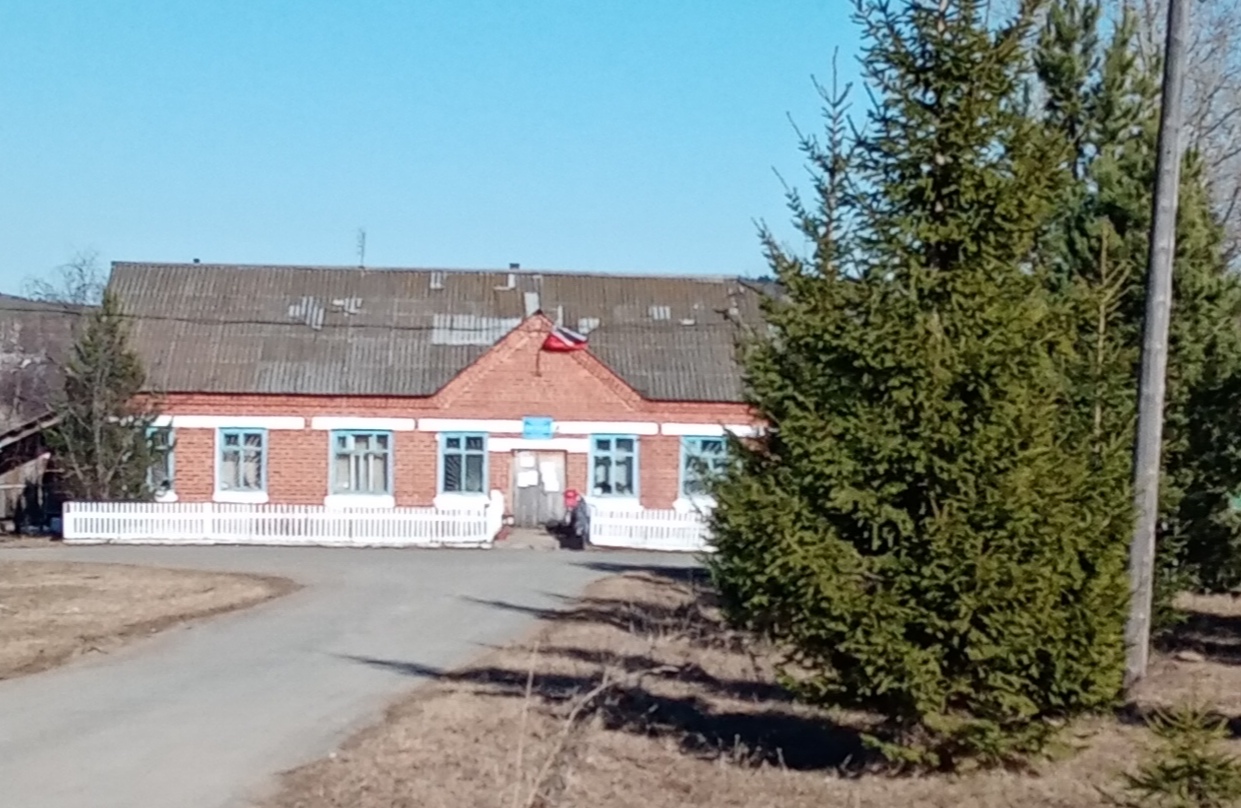 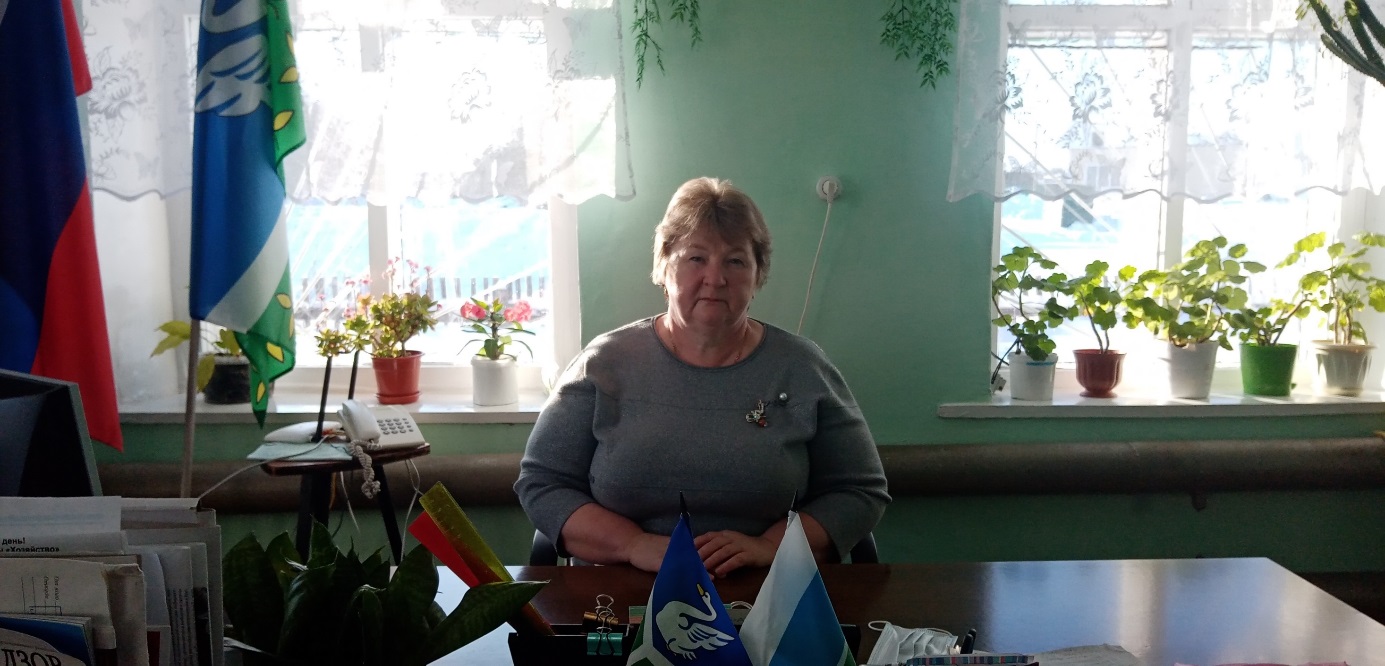 Глава Бакряжского территориального управления Опаева Л.М.
Здание Бакряжского территориального управления
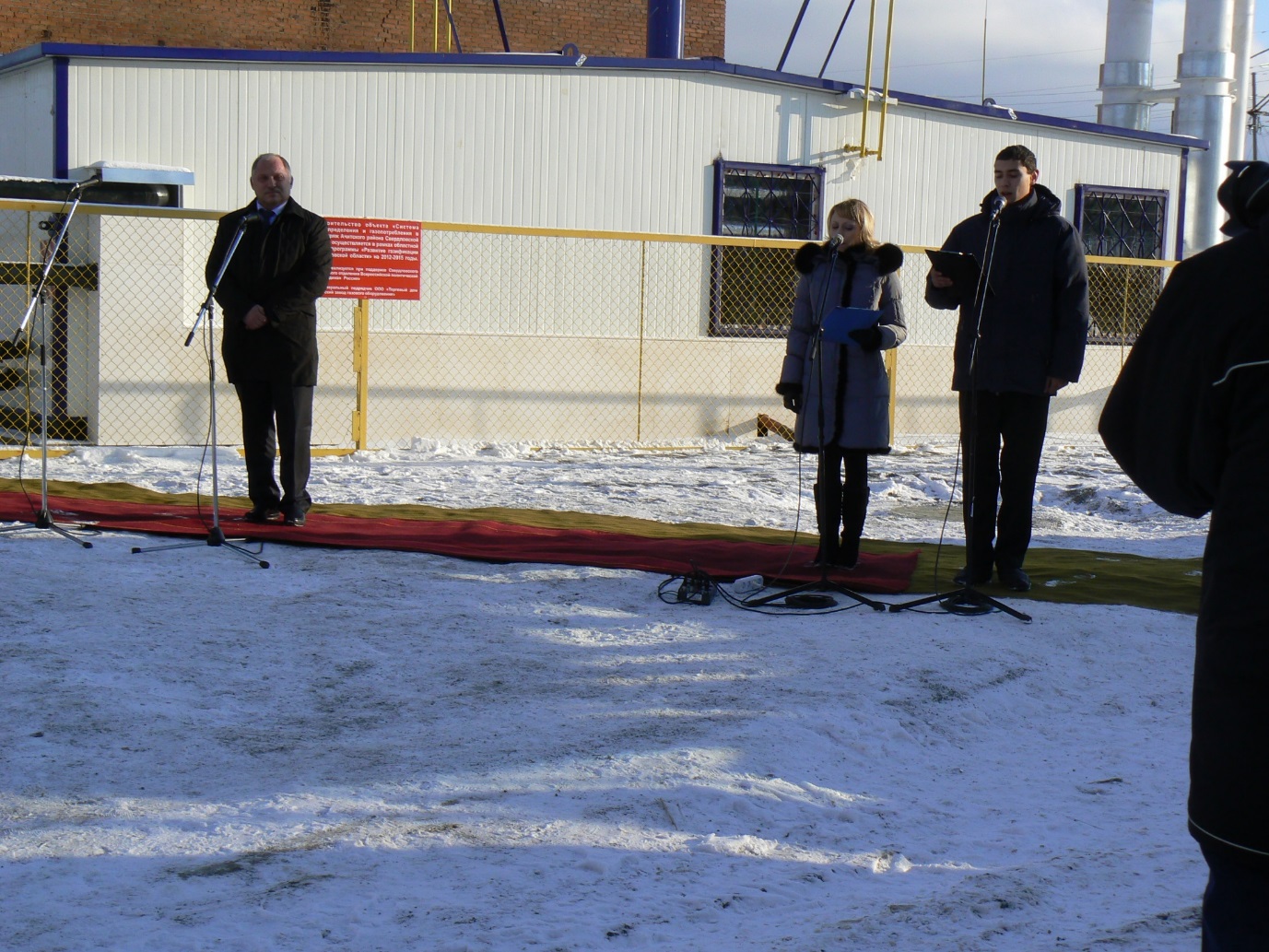 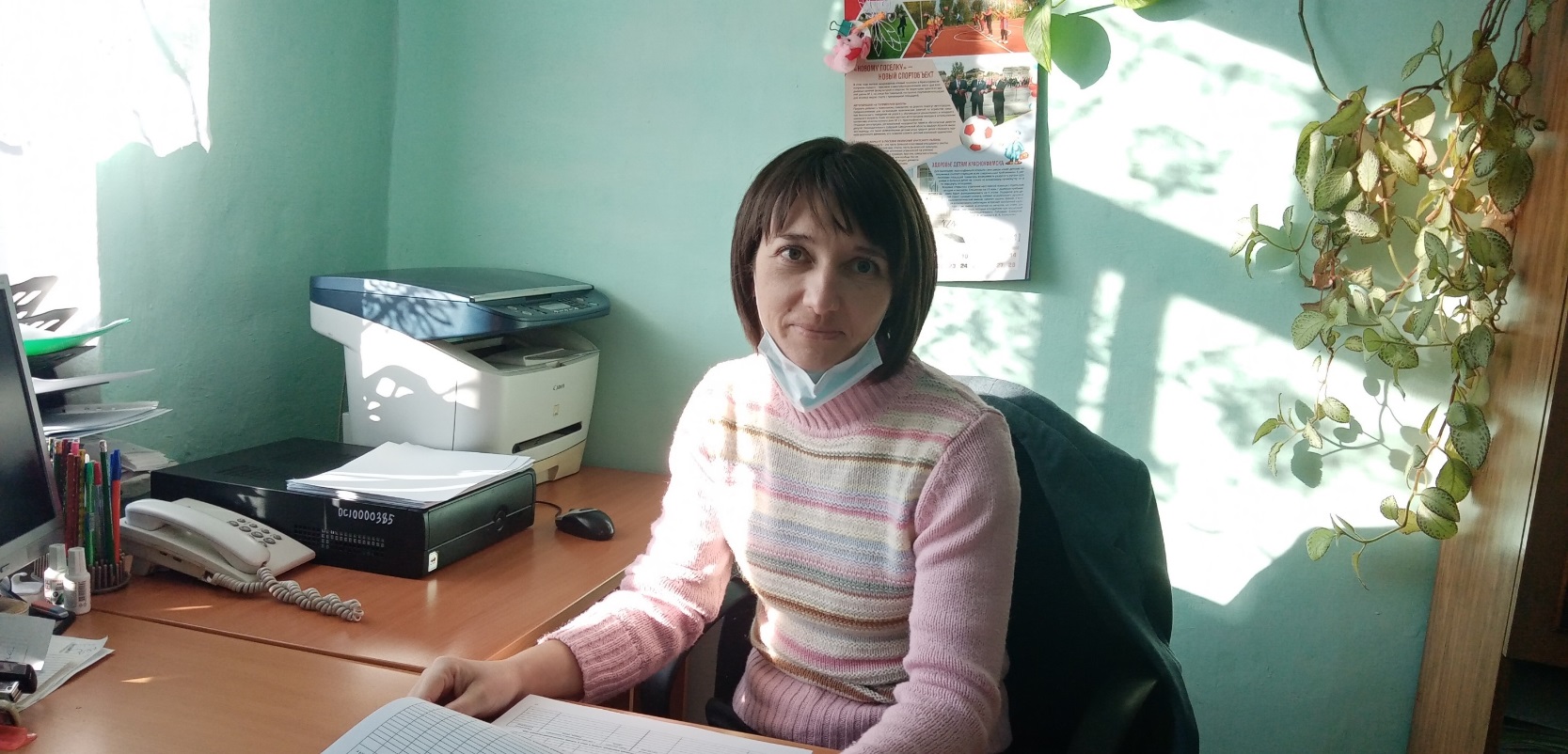 Открытие газопровода высокого давления п.Ачит – с. Бакряж, в 2011 году
Специалист по работе с населением Яговкина Л.А.
8 точка.  Родник. Речка Бакряжик
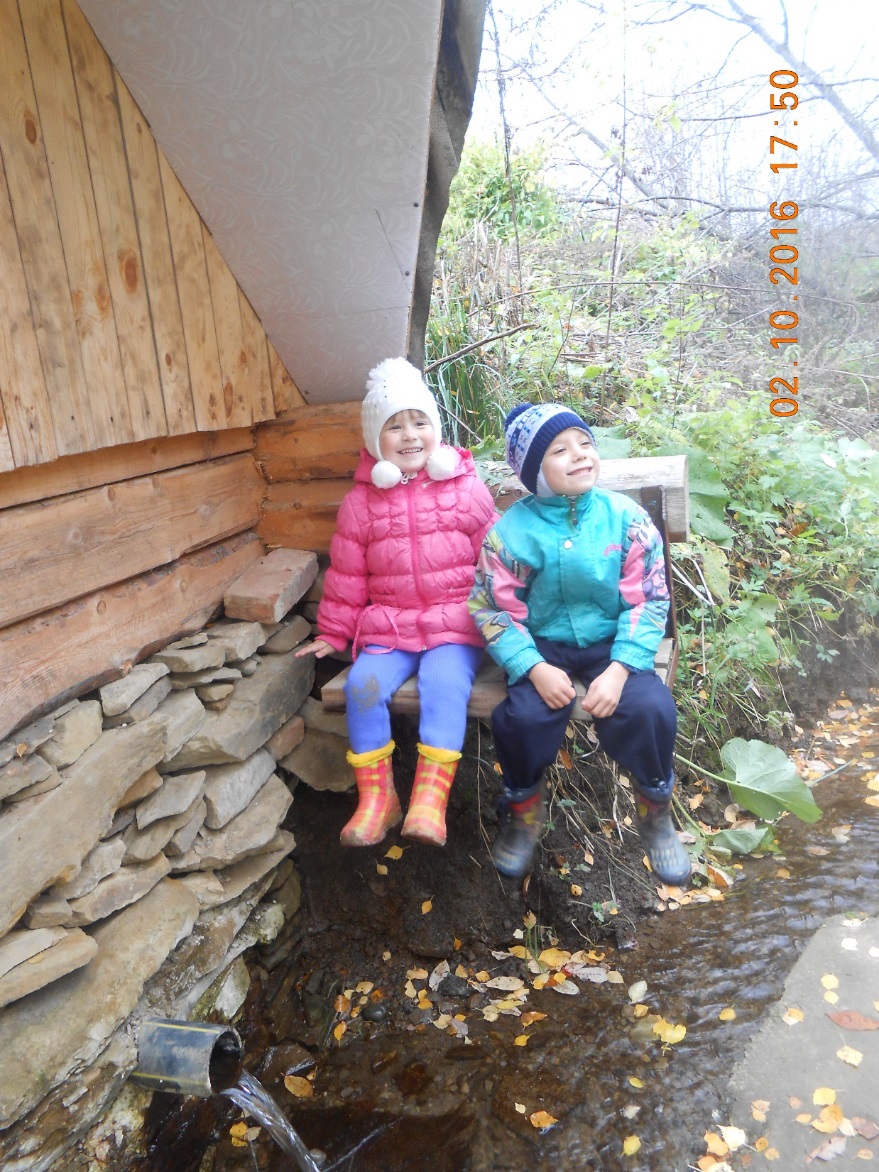 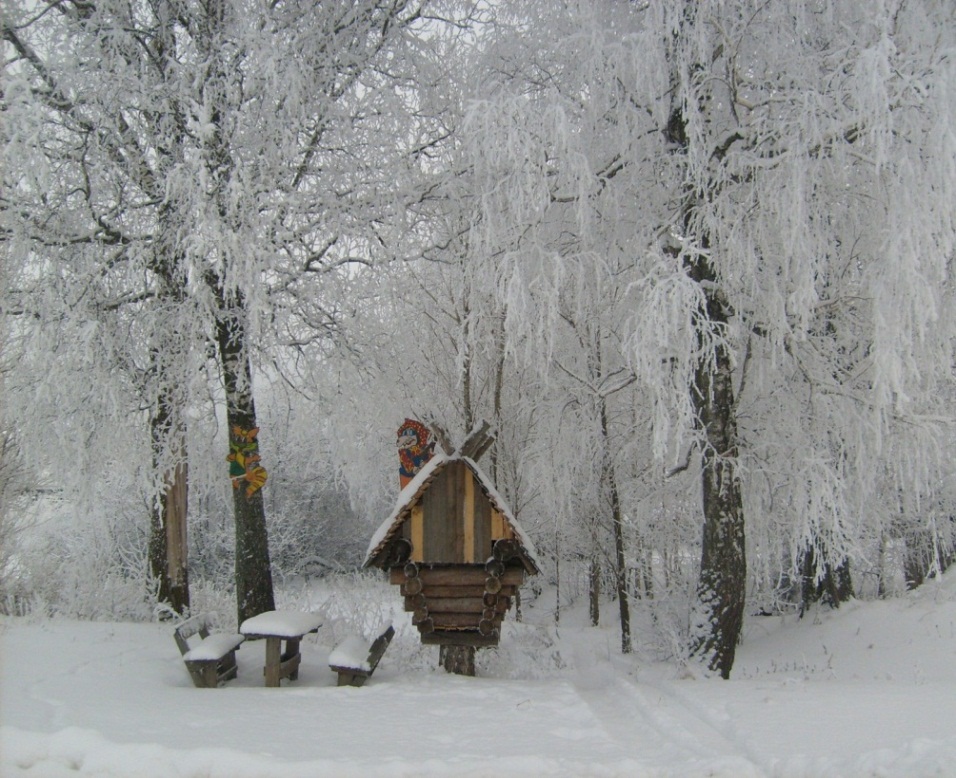 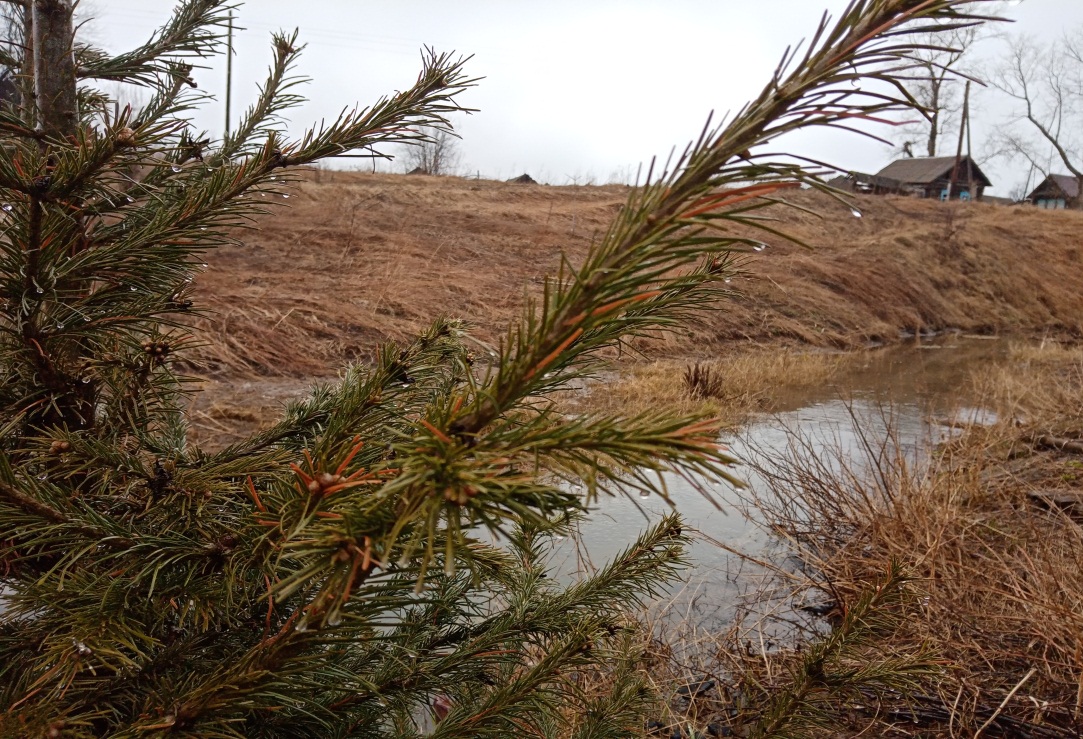 Ключ по улице Гагарина
У родника
Весенняя речка
9 точка. Самый старый дом села
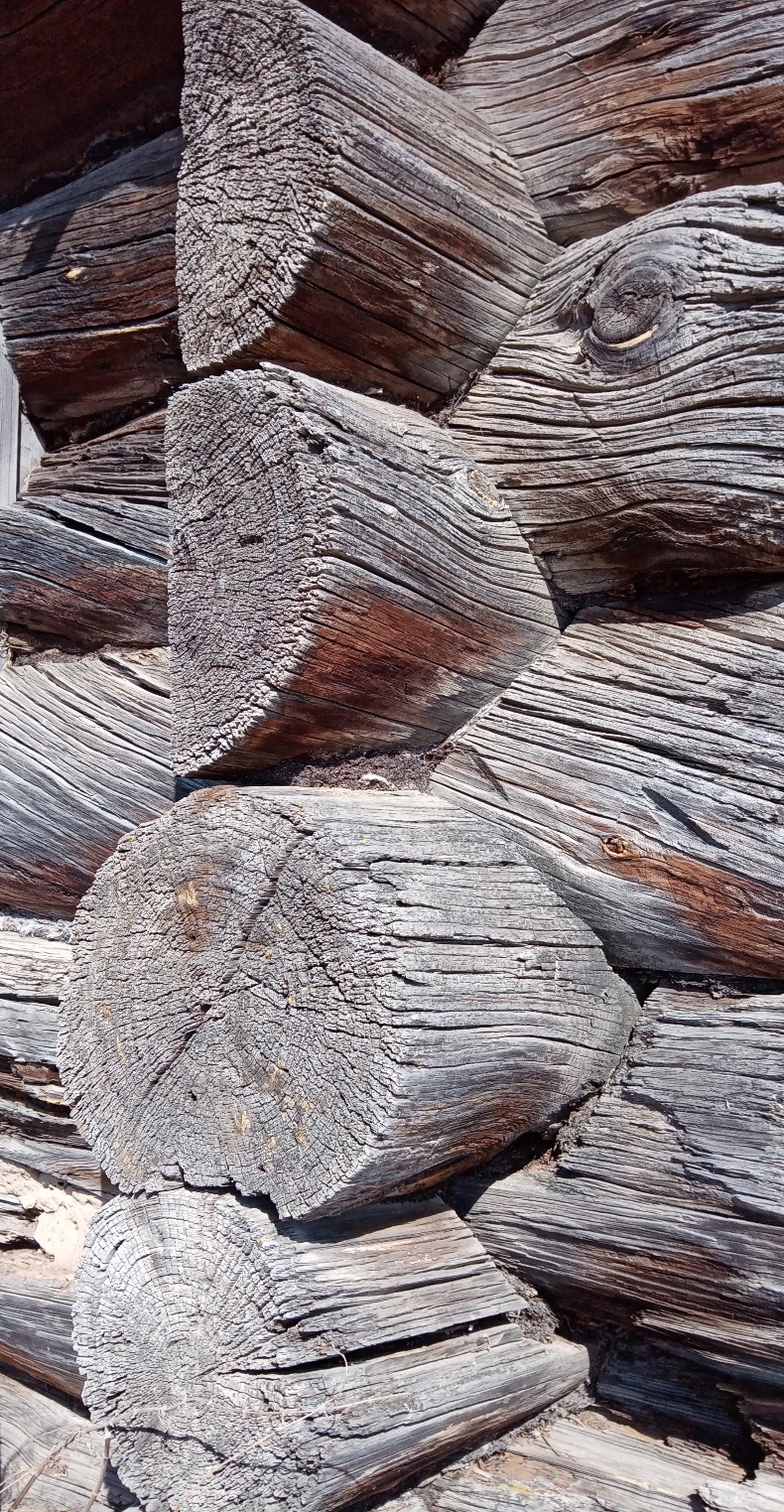 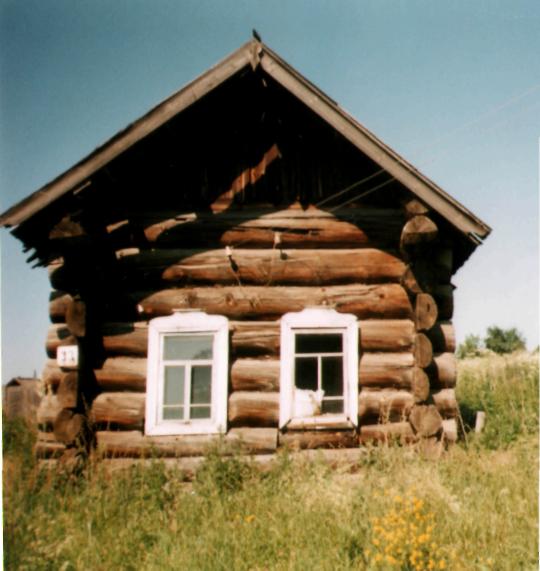 Предположительно год постройки – 1813
Угол дома
10 точка.  Церковь преподобной княгини Феодосии
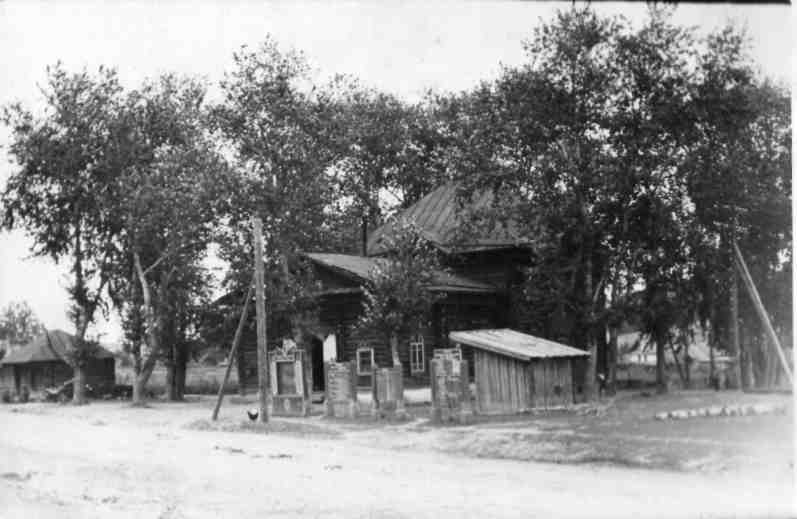 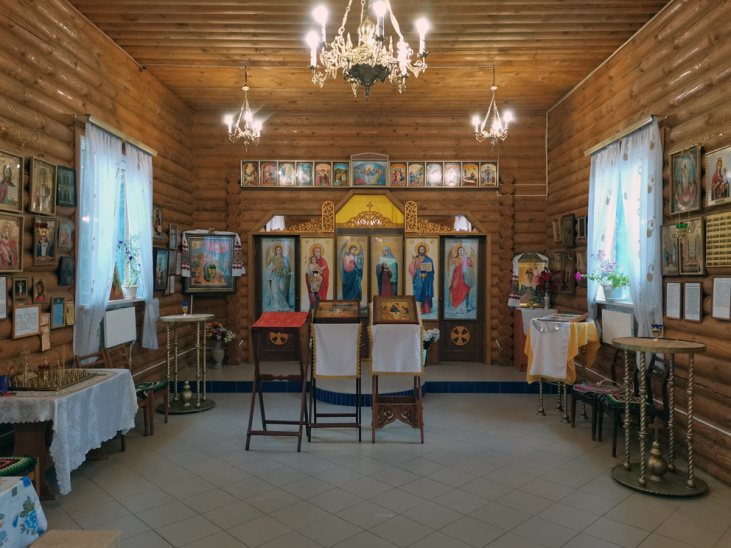 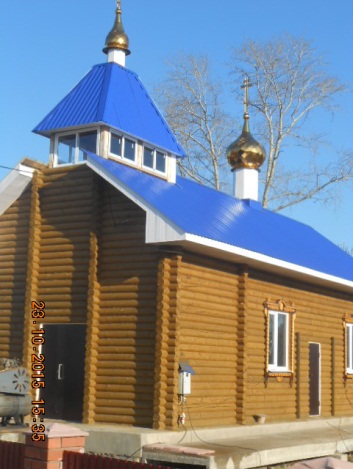 Внутреннее убранство церкви
Пророко-Ильинская церковь. Освящена 28 октября 1912года. Закрыта в 1936году.
Новая церковь во имя преподобной княгини Феодосии
11 точка. Бакряжский Пруд. Гора Крутик
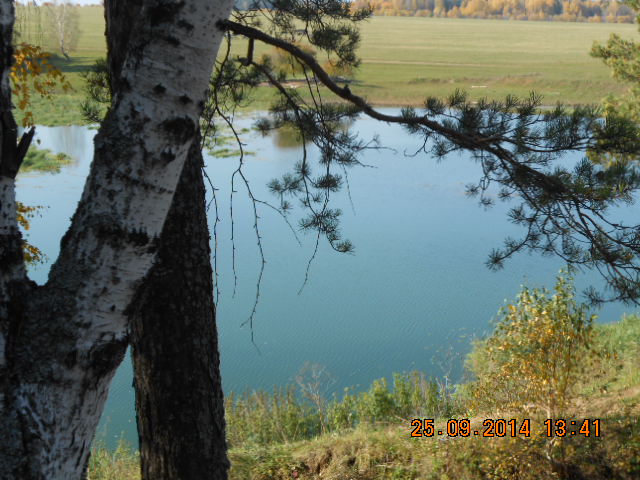 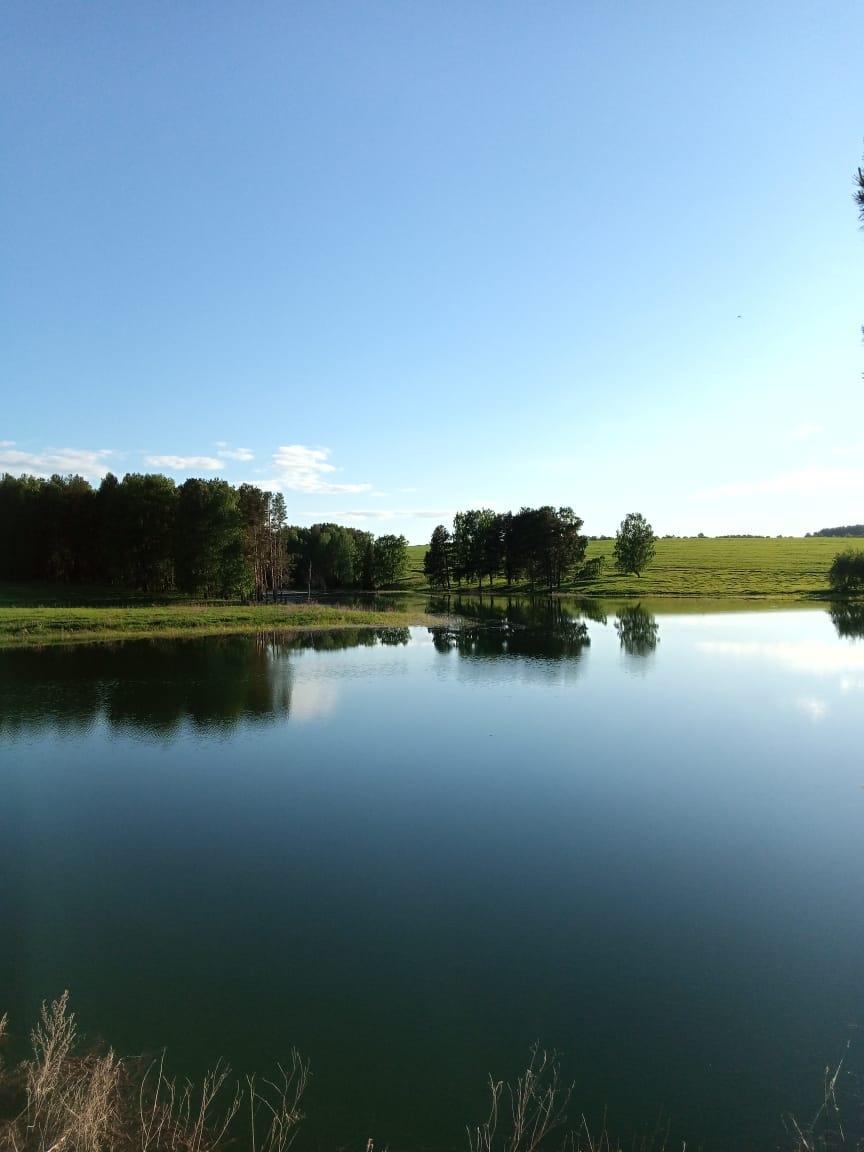 Панорама пруда в вечернее время
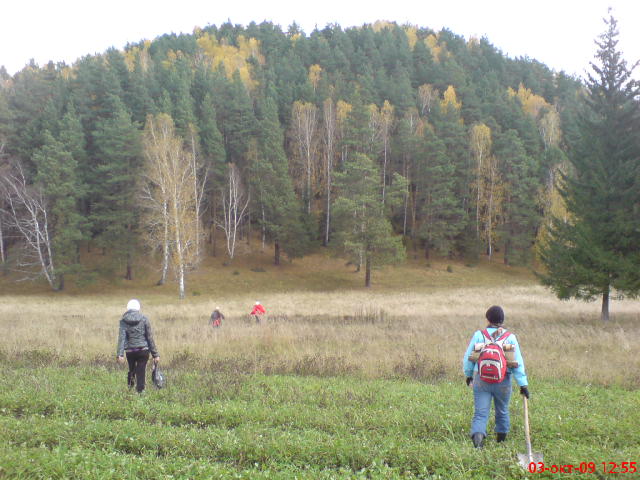 Вид с горы
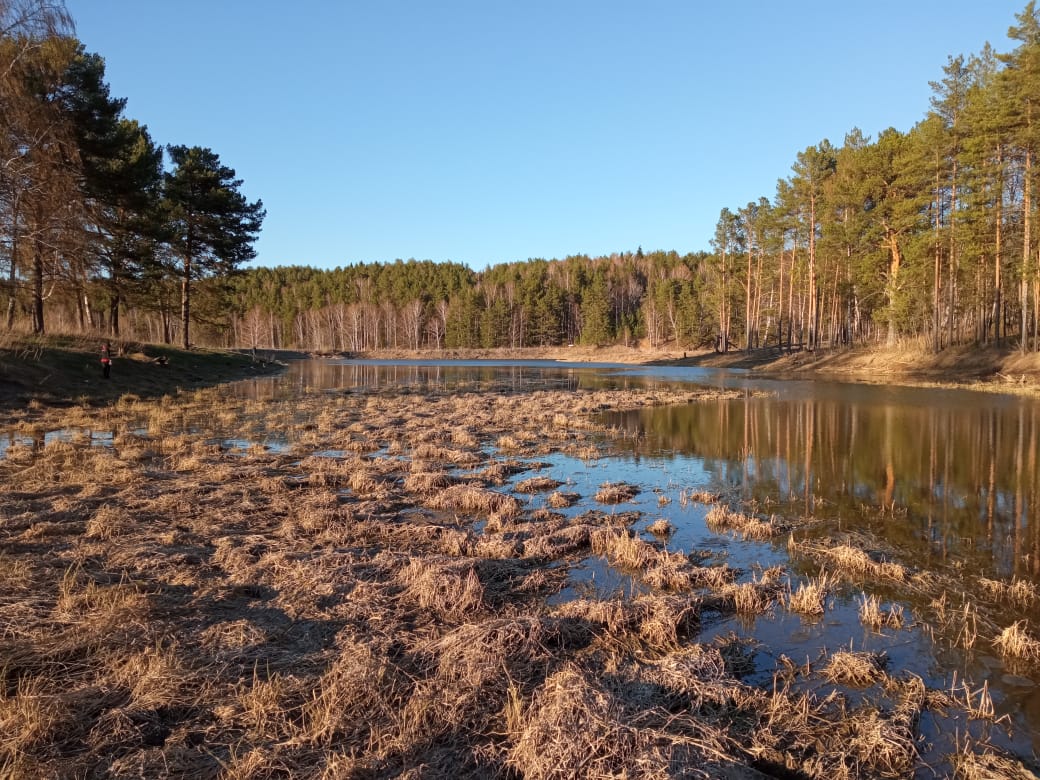 Гора Крутик
Ранней весной
Ознакомительные экскурсии 
во время летней детской оздоровительной кампании
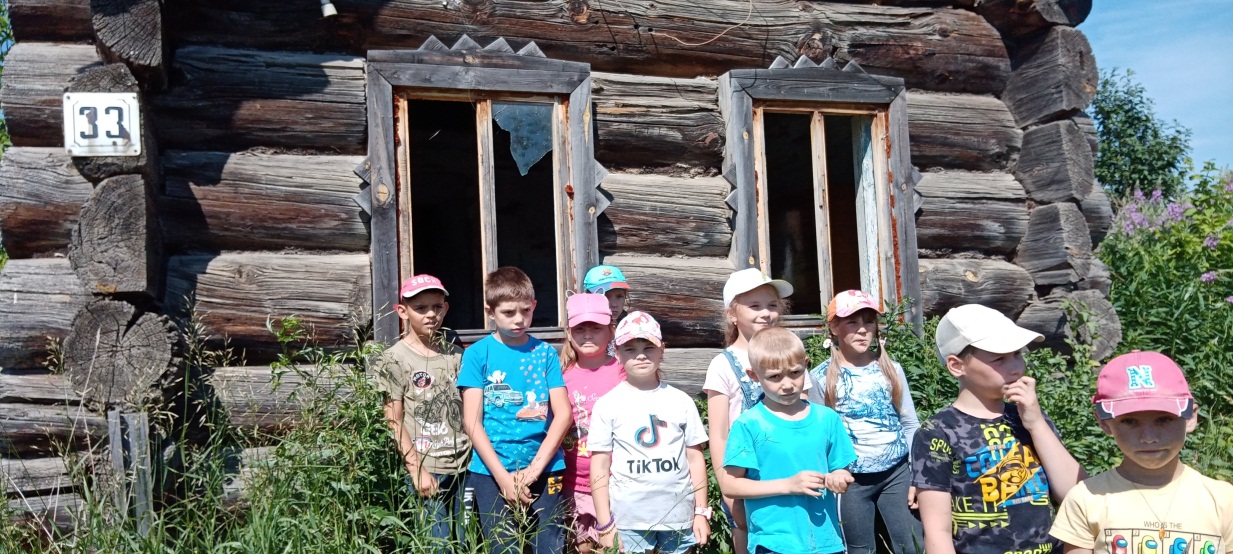 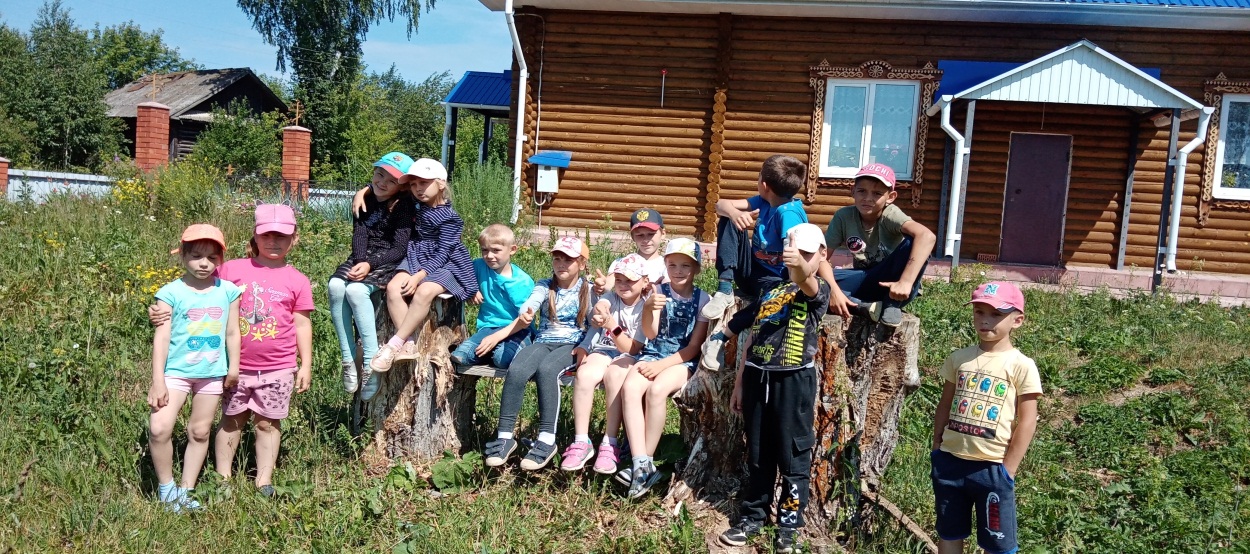 9 точка. Самый старый дом села
10 точка.  Церковь преподобной княгини Феодосии
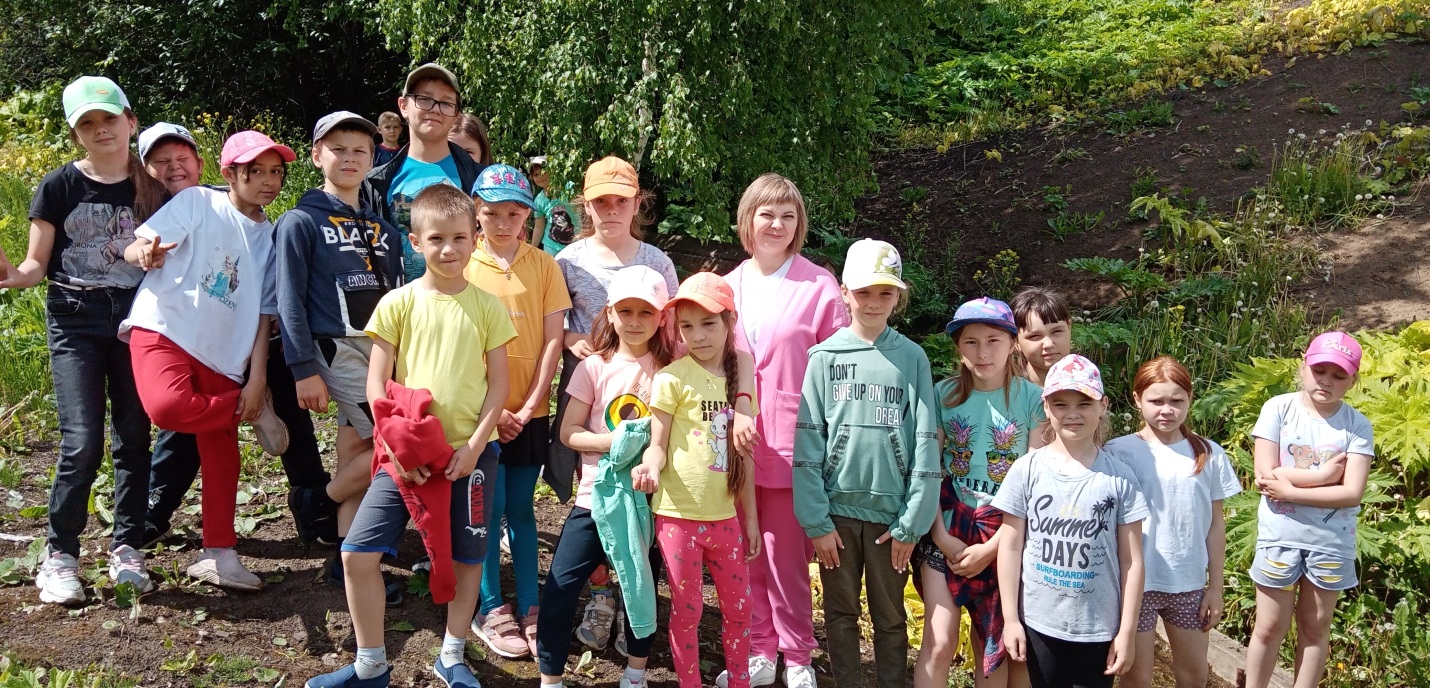 8 точка.  Родник. Речка Бакряжик
Социальная значимость проекта
проведения  экскурсий во время летней              оздоровительной кампании;
проведения экскурсий для жителей села и гостей, приезжающих в село Бакряж;
 проведения классных часов и других мероприятий.
Спасибо за внимание!
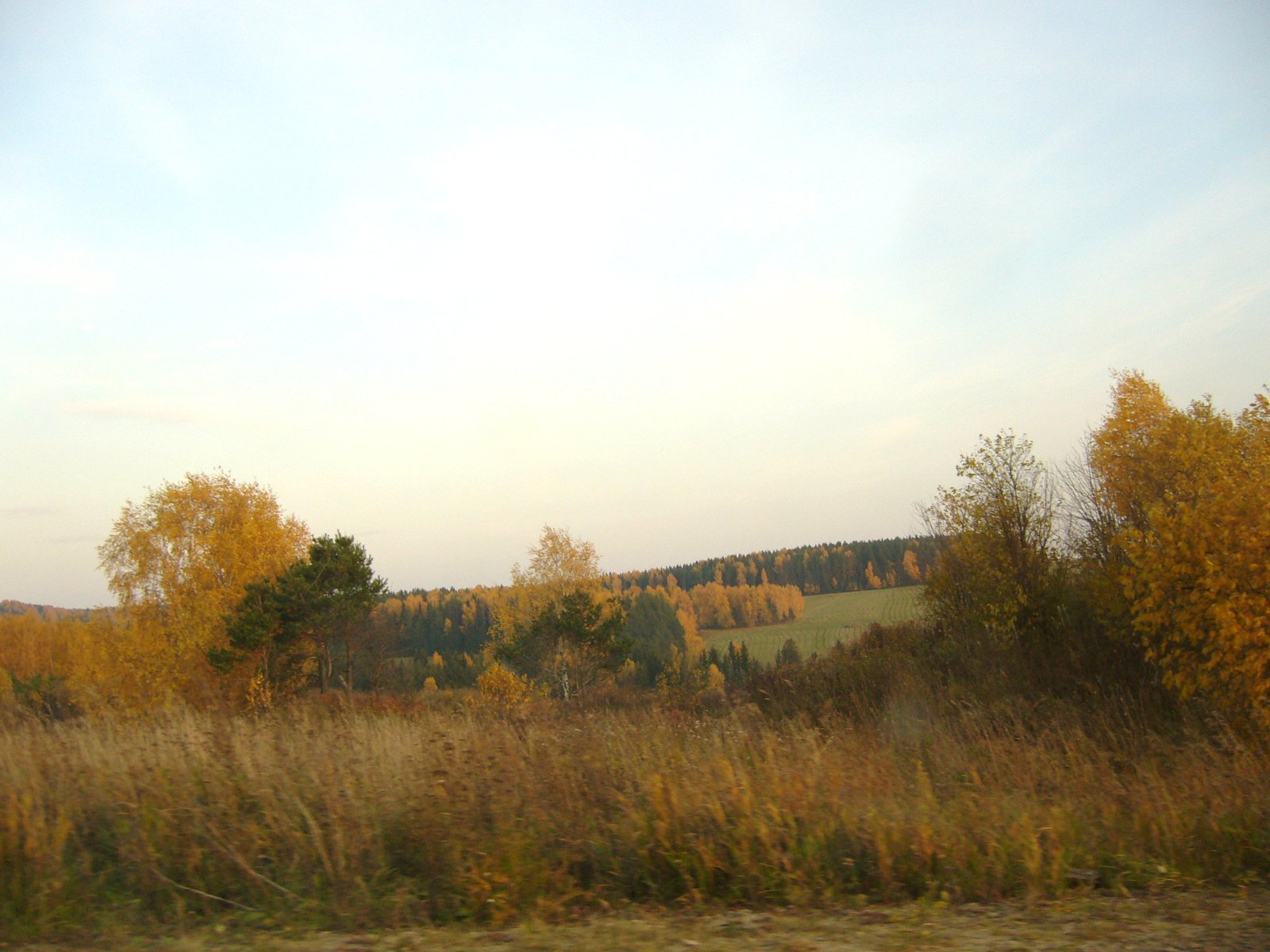